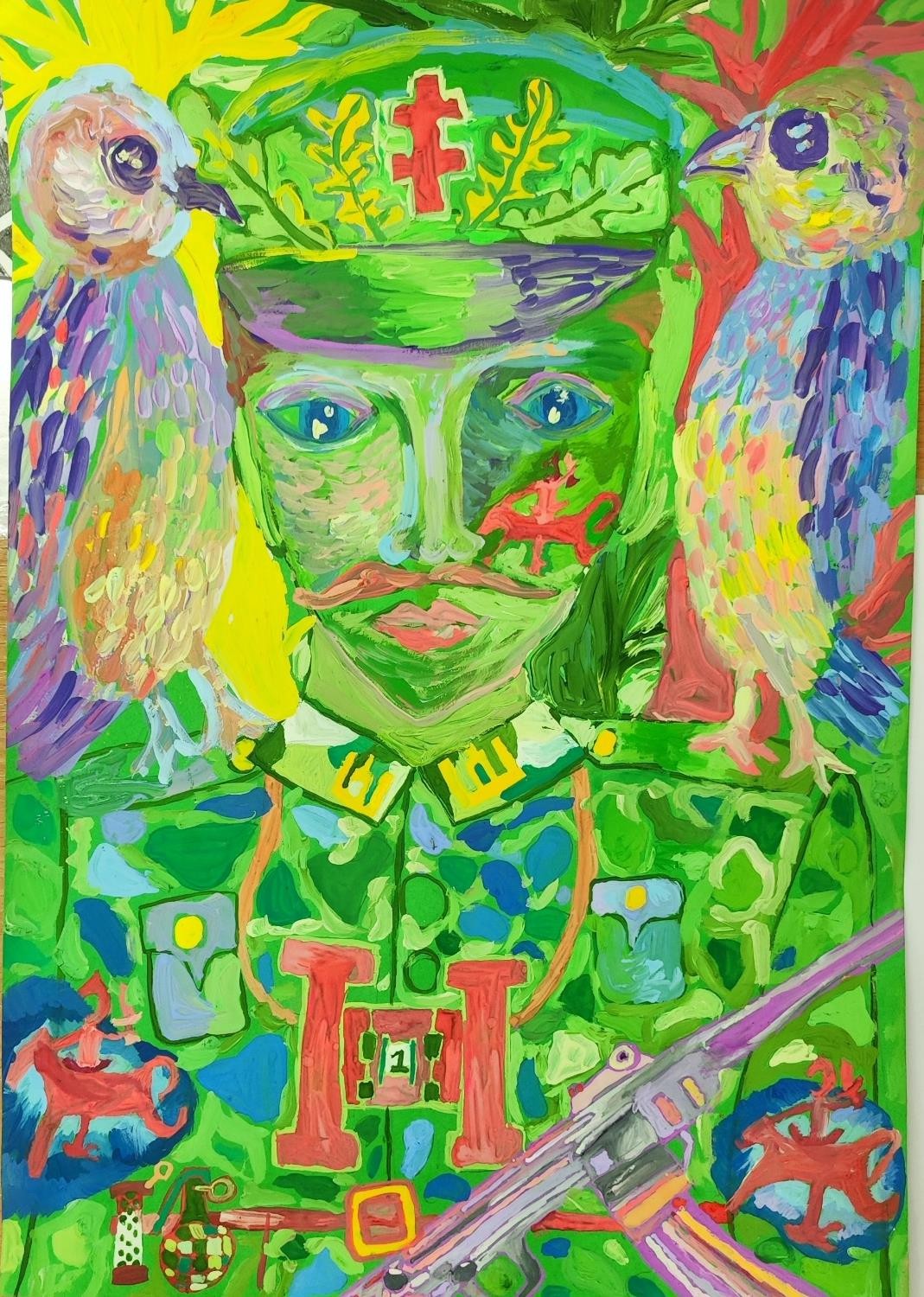 Augustinas	Kungys
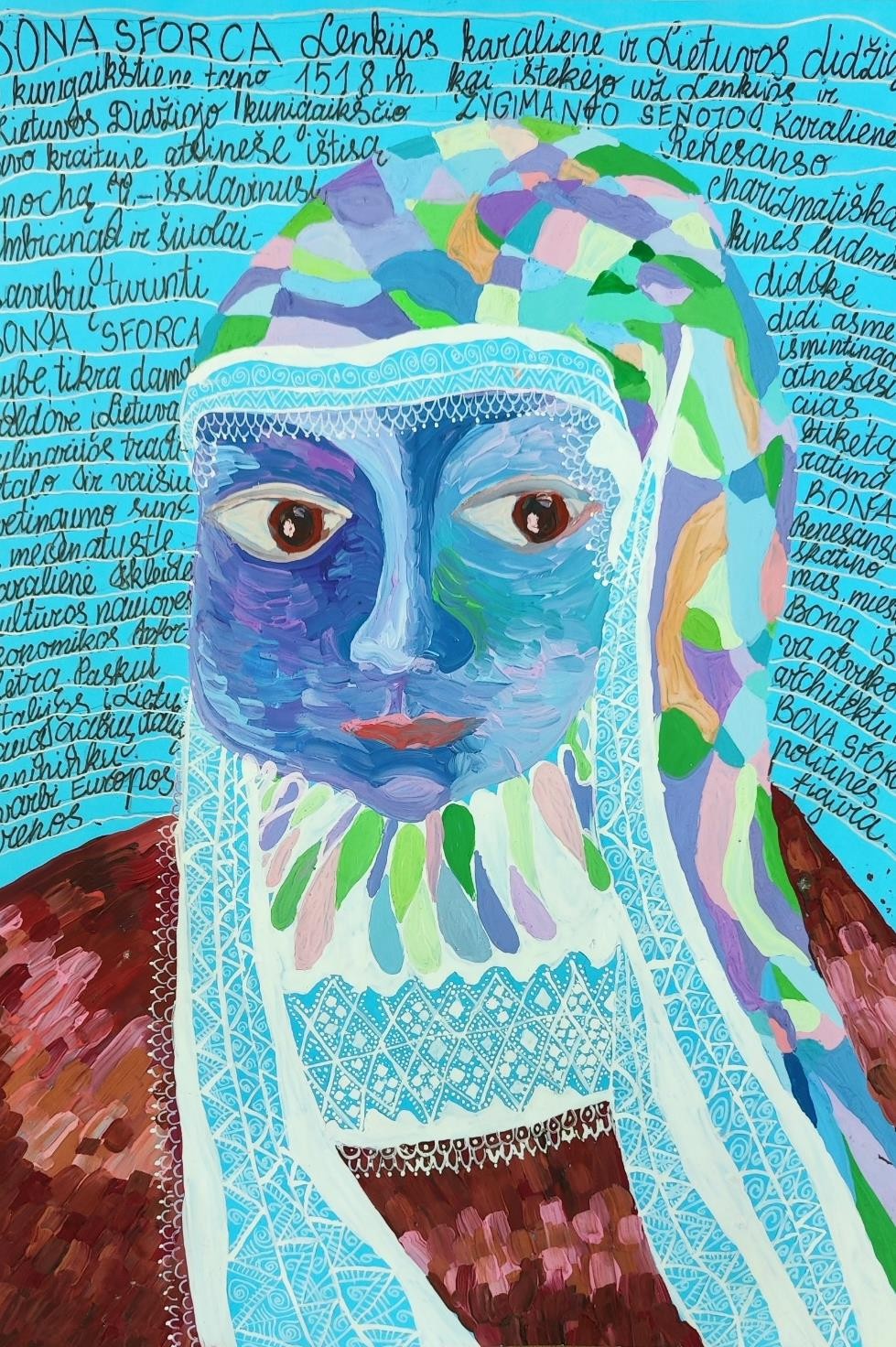 Lukrecija Kungytė
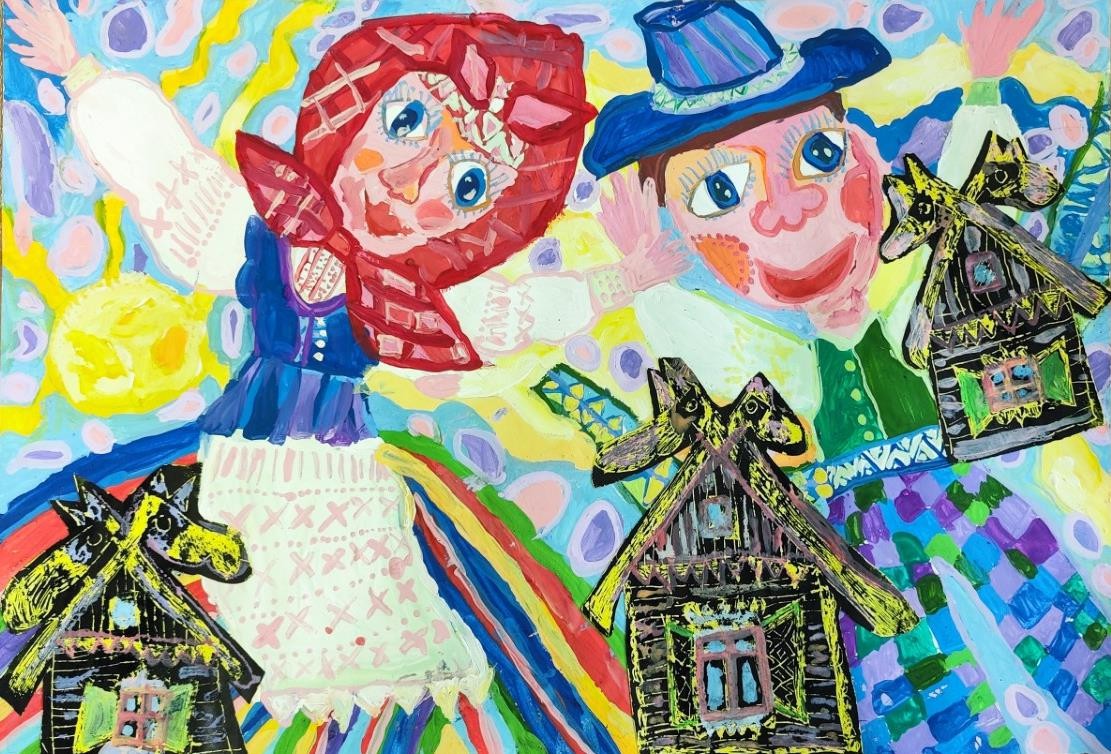 Eleonora Kungytė
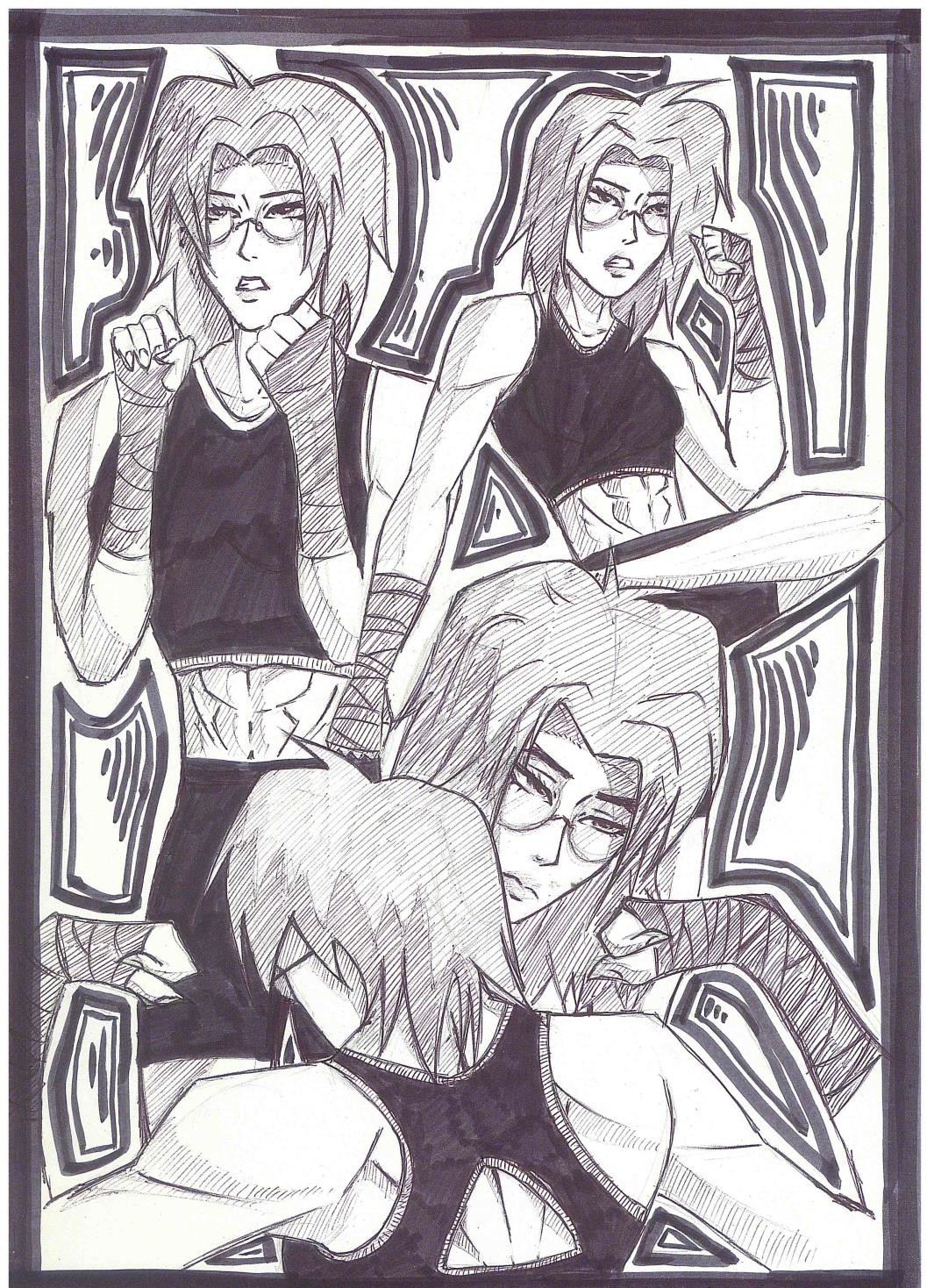 Saulė Chlynovaitė
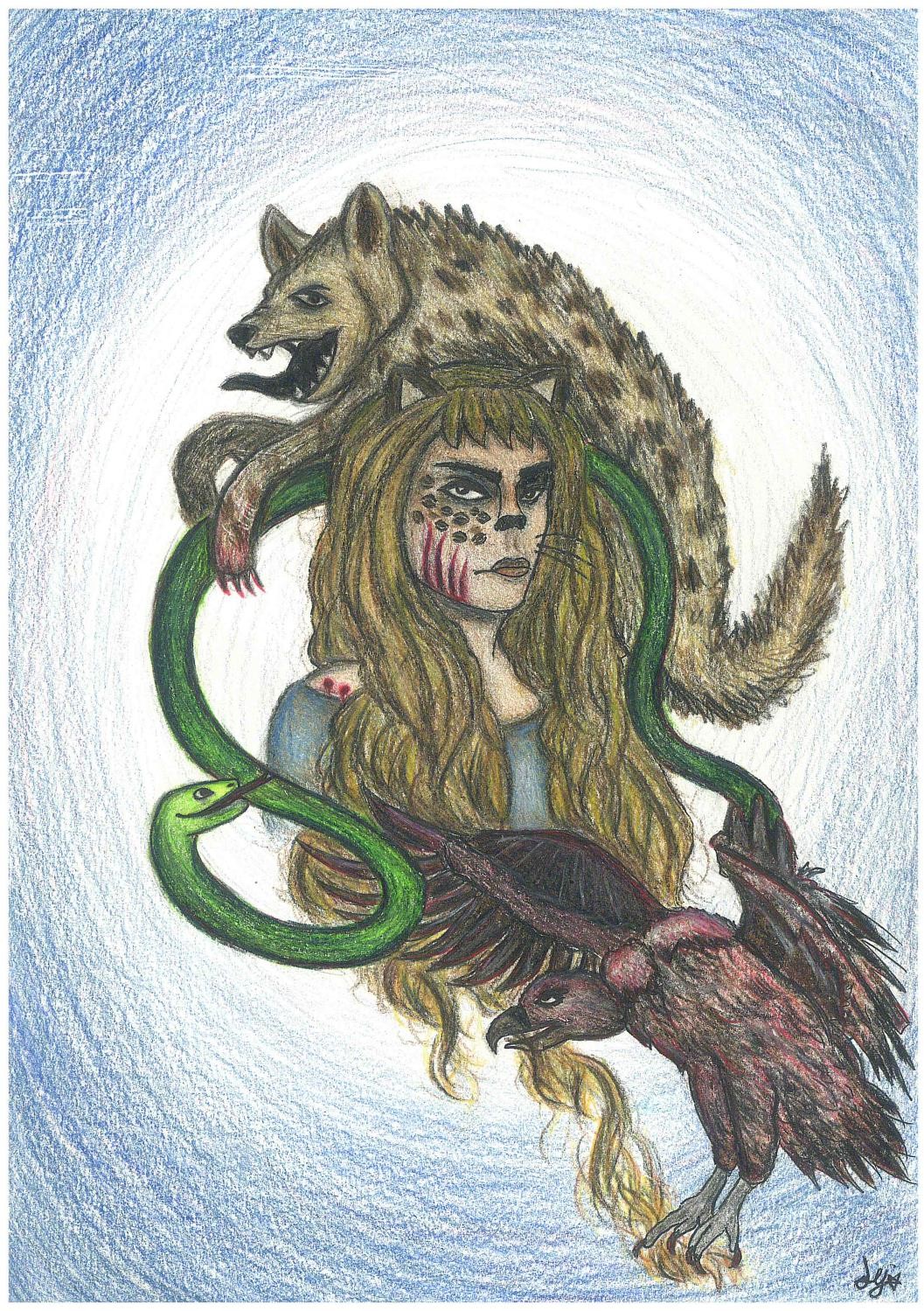 Liucija Yakobchuk
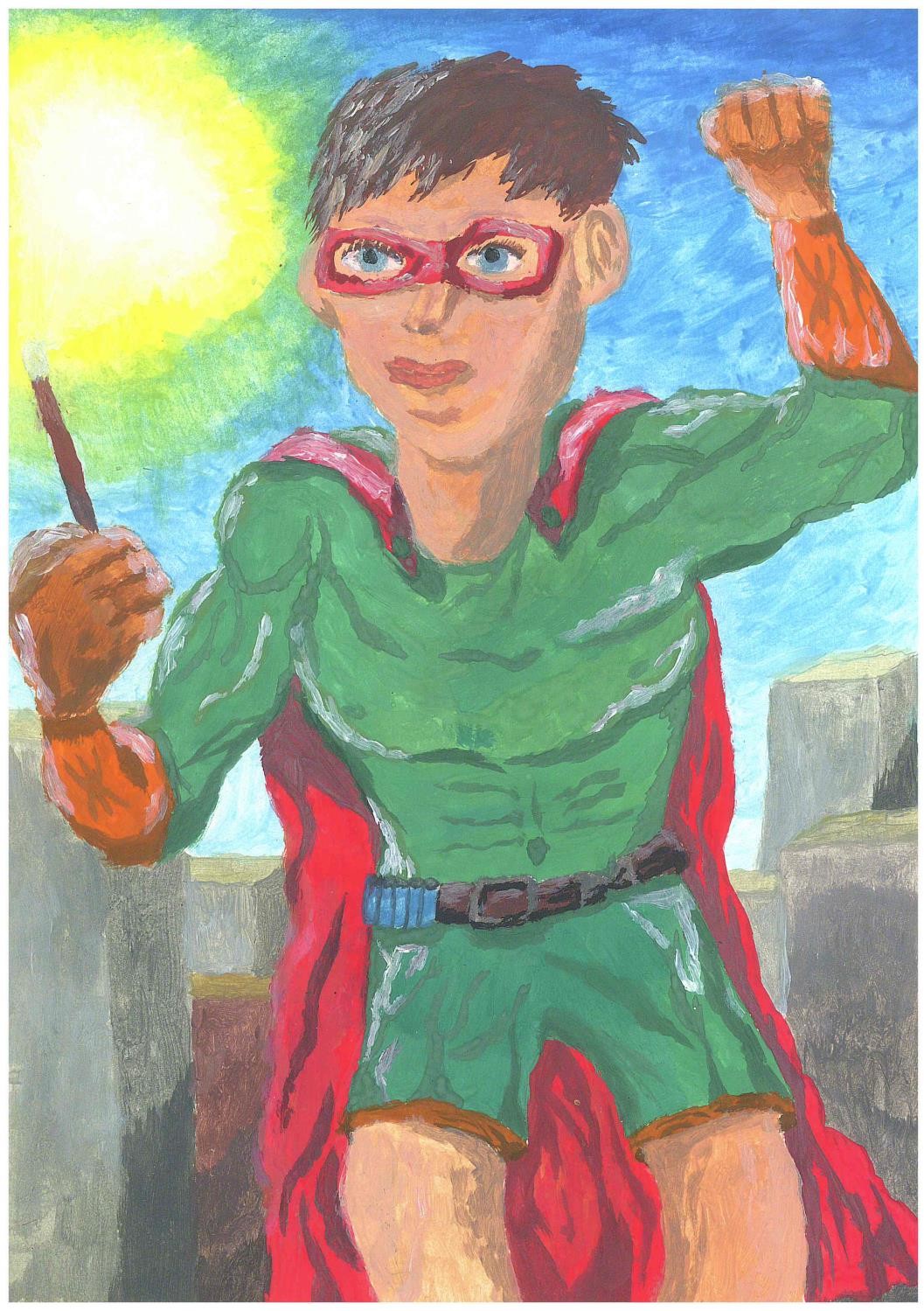 Ignas Bauža
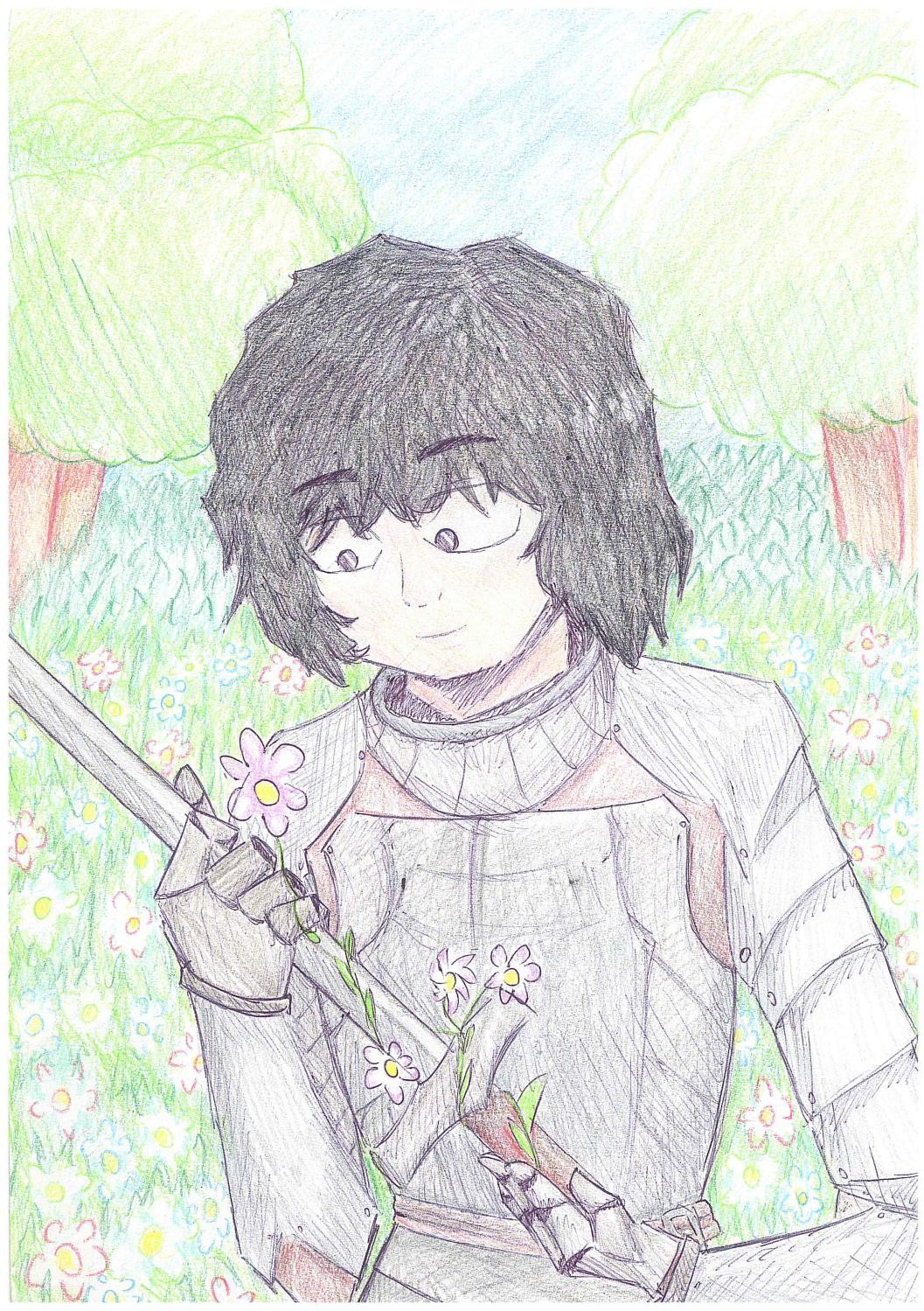 Ieva Keda
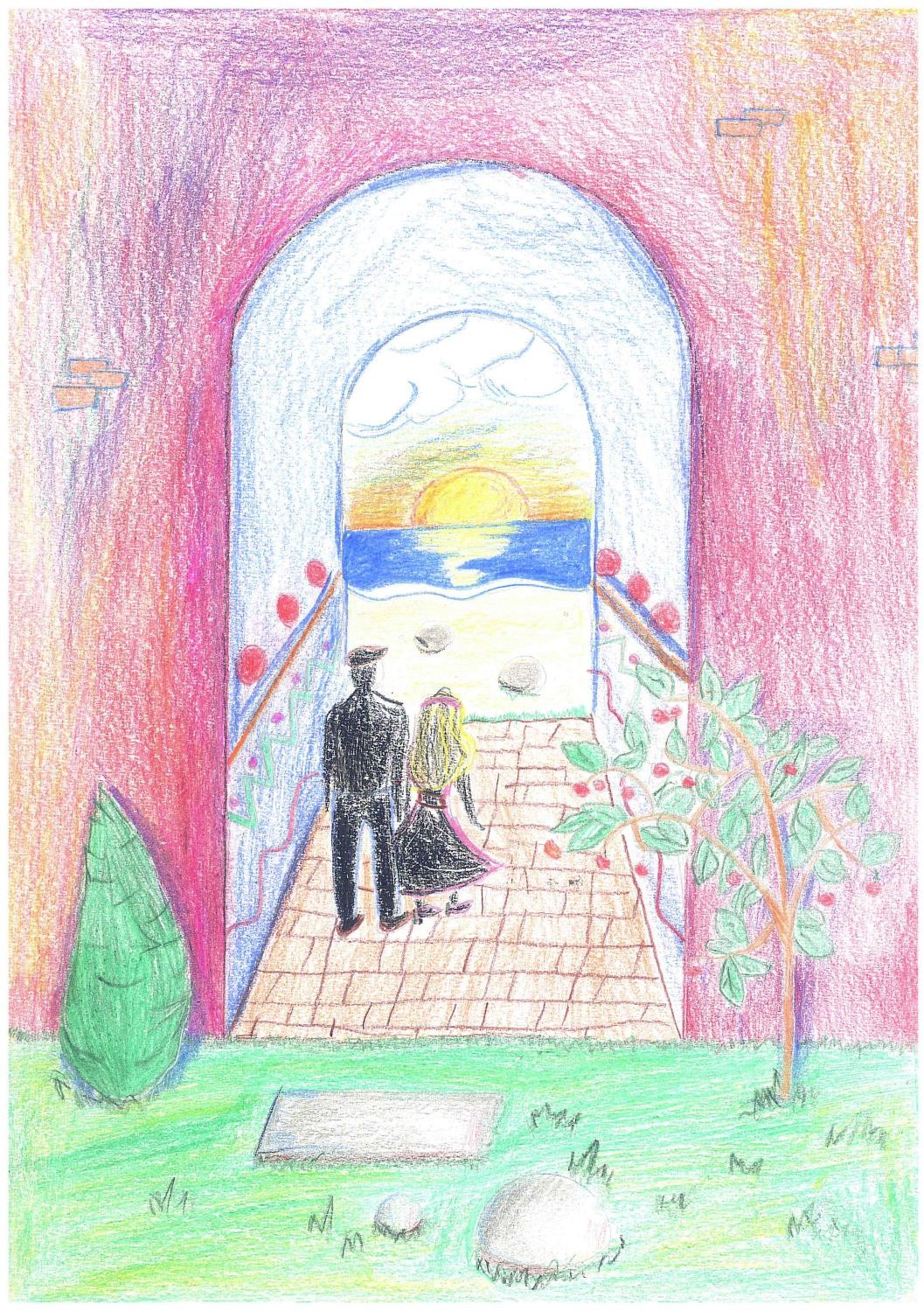 Mantas Juodišius
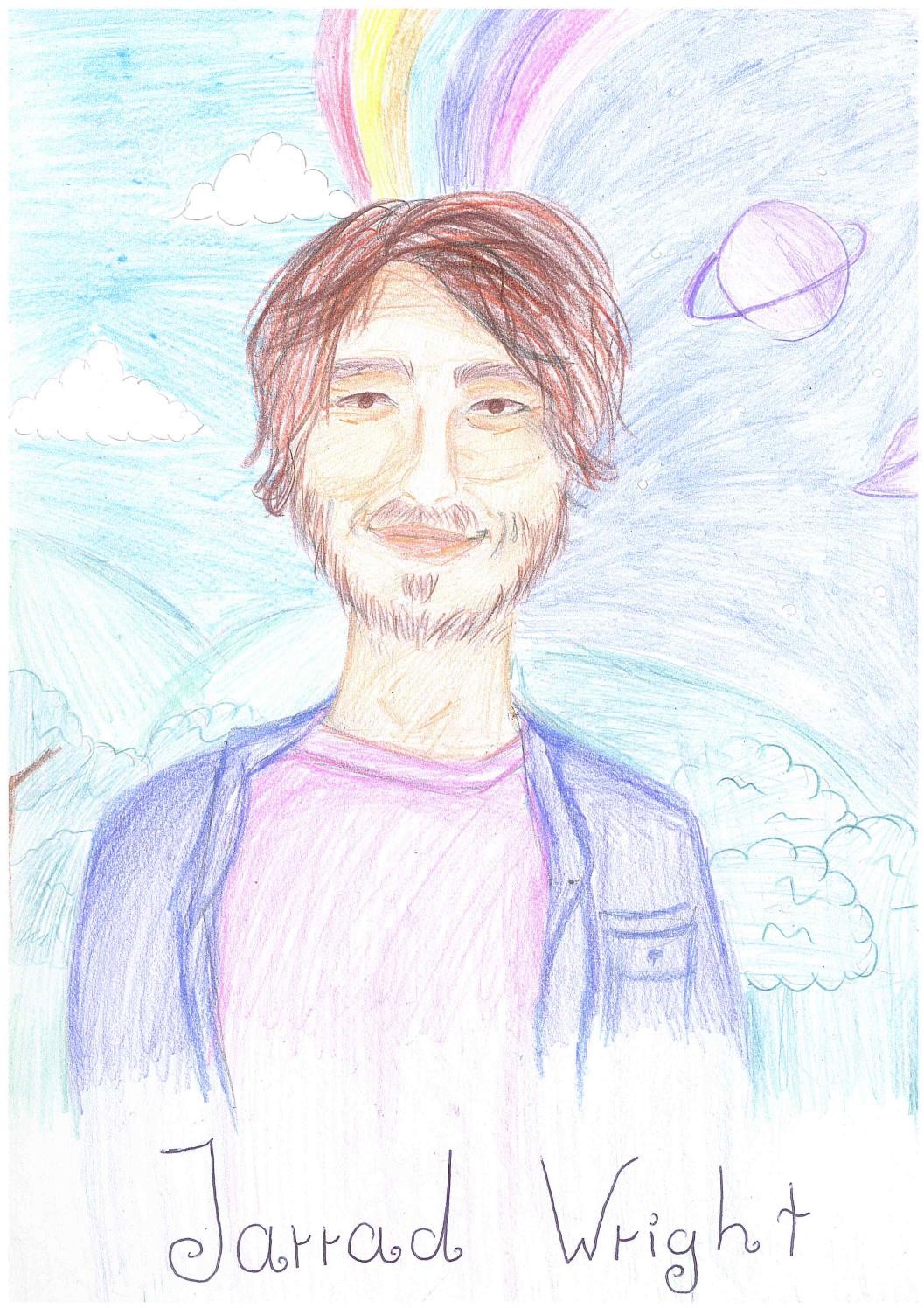 Ieva Vasiliauskaitė
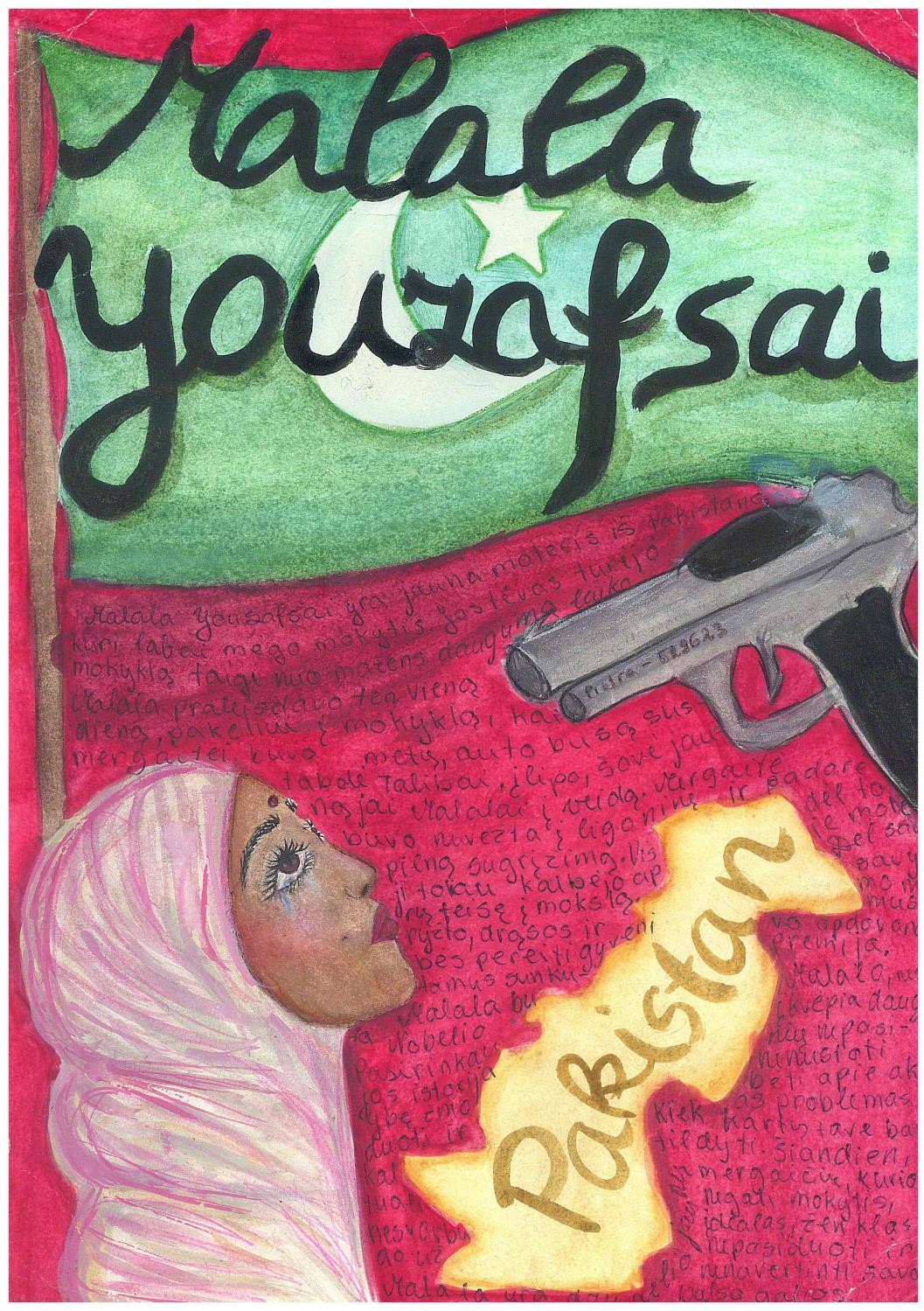 Ditė Brokiriūtė
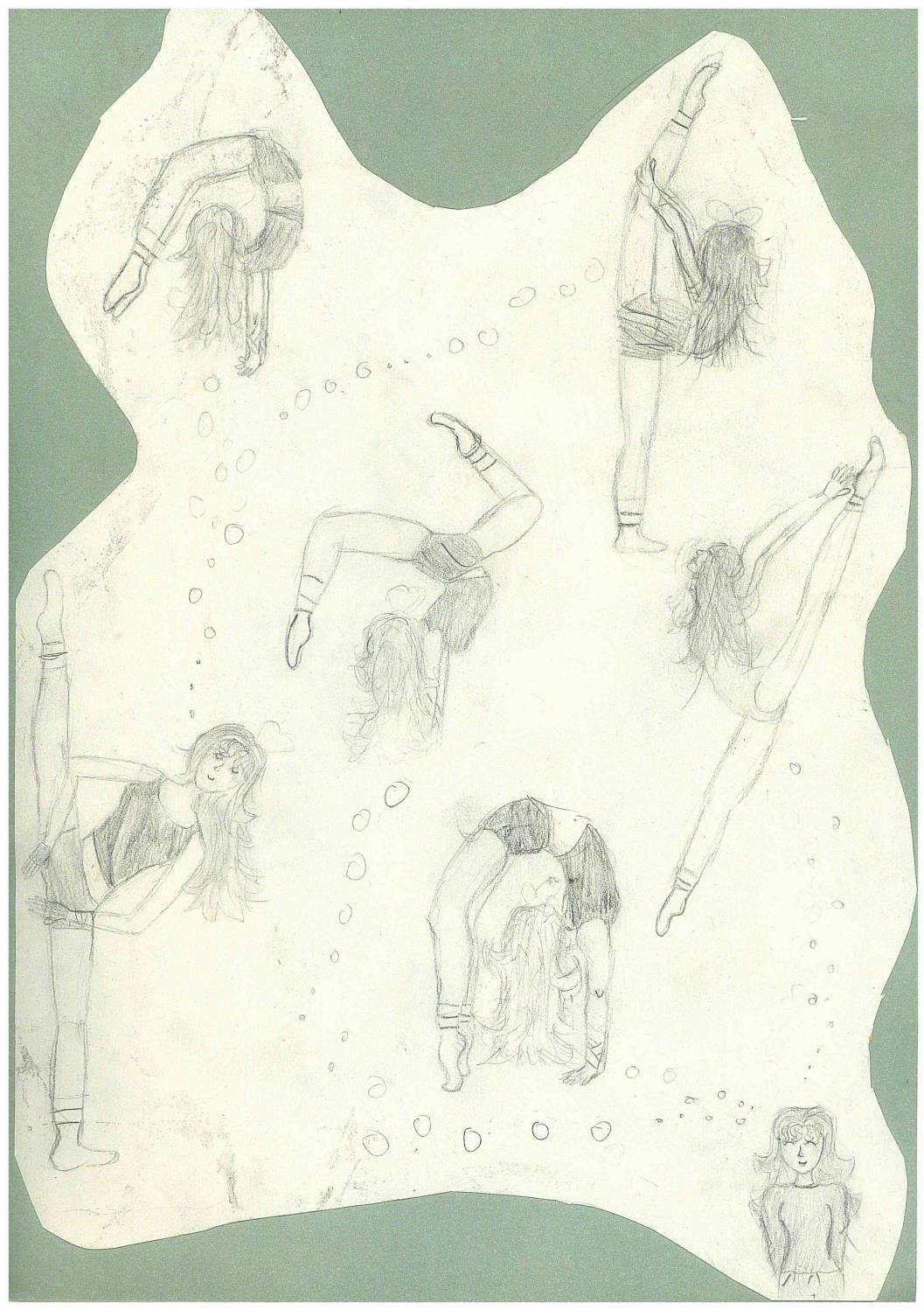 Auksė Marcinauskaitė
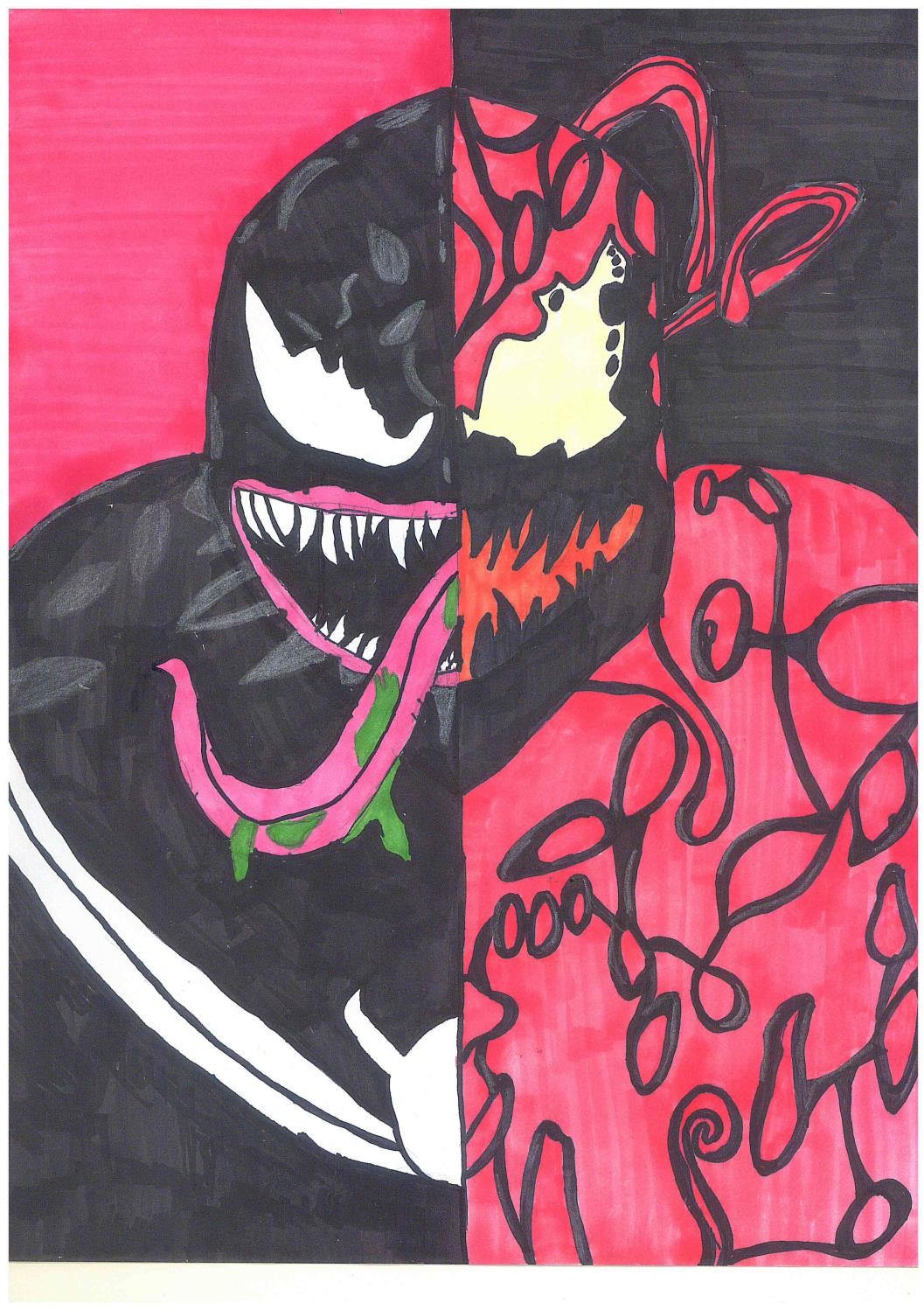 Danielius Mančikas
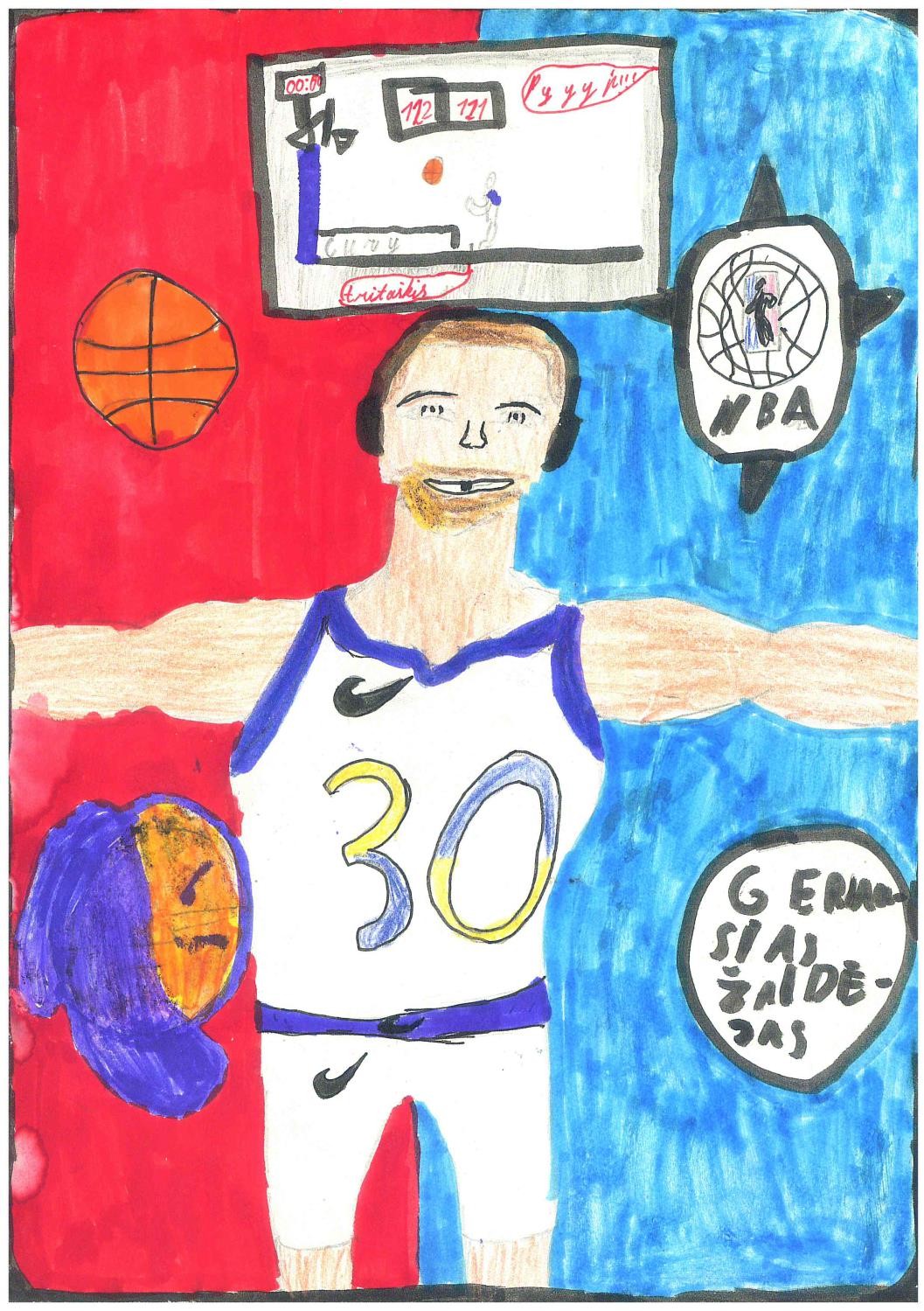 Martynas Radzevičius
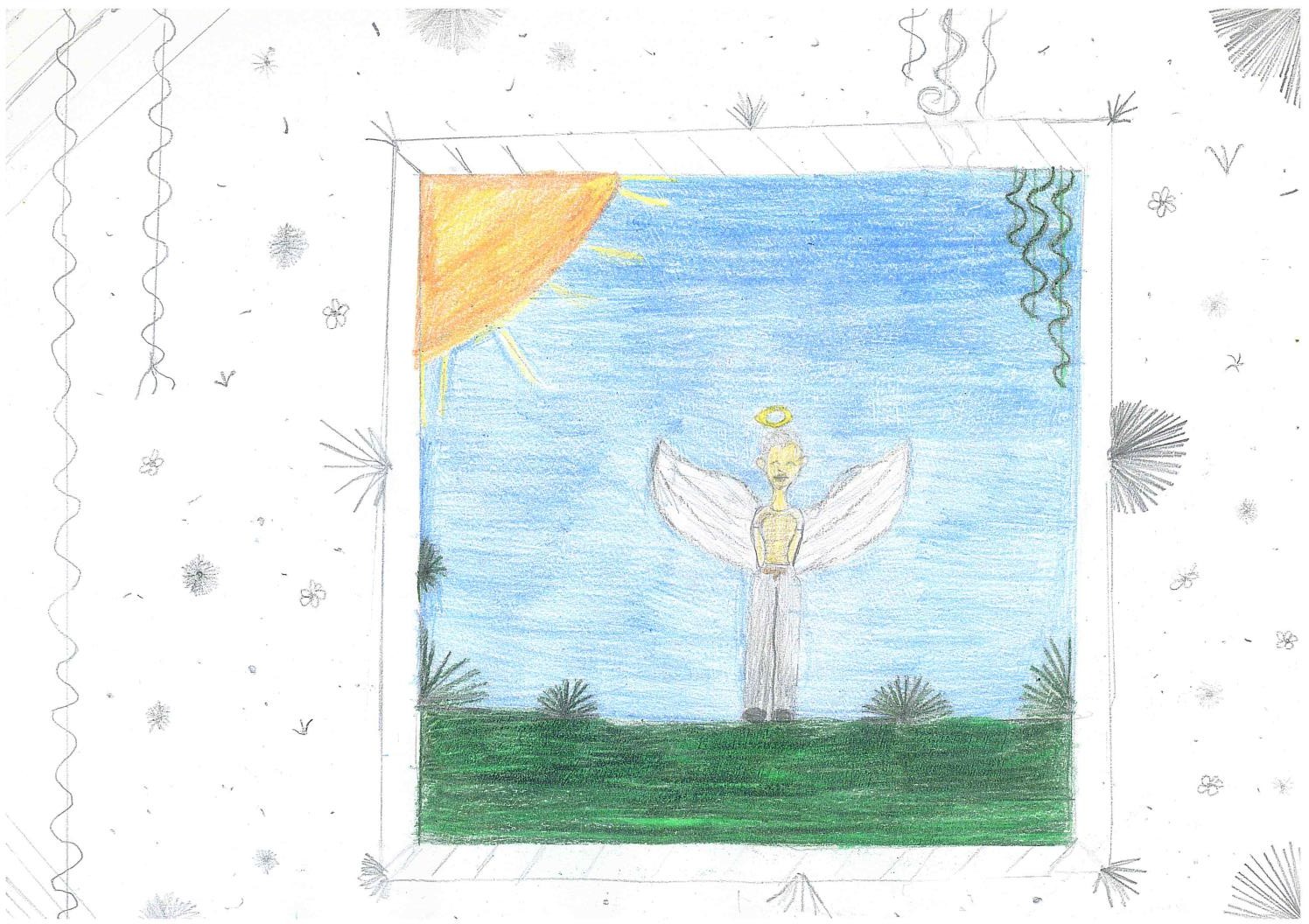 Austėja Bendikaitė
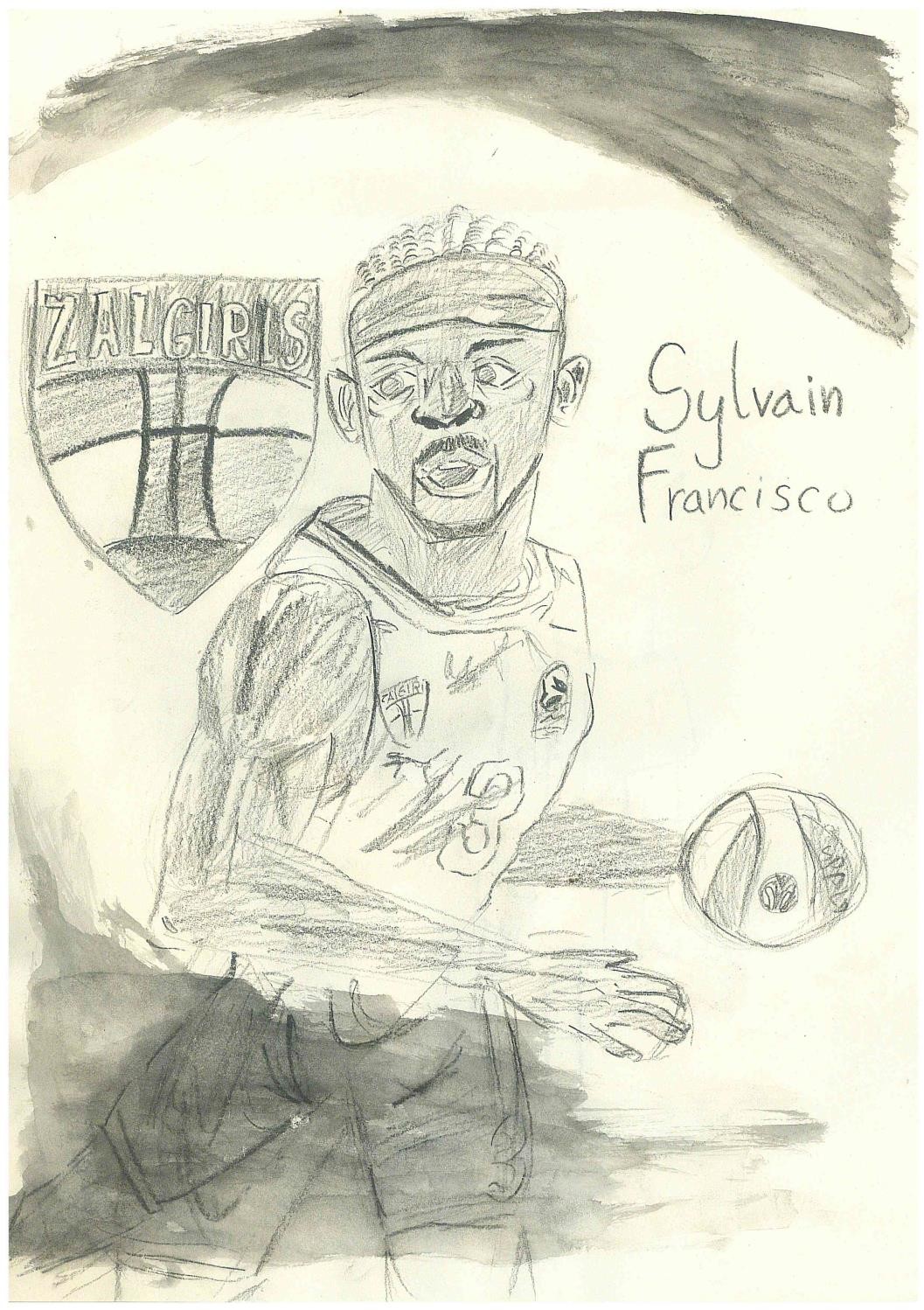 Joris Kadys
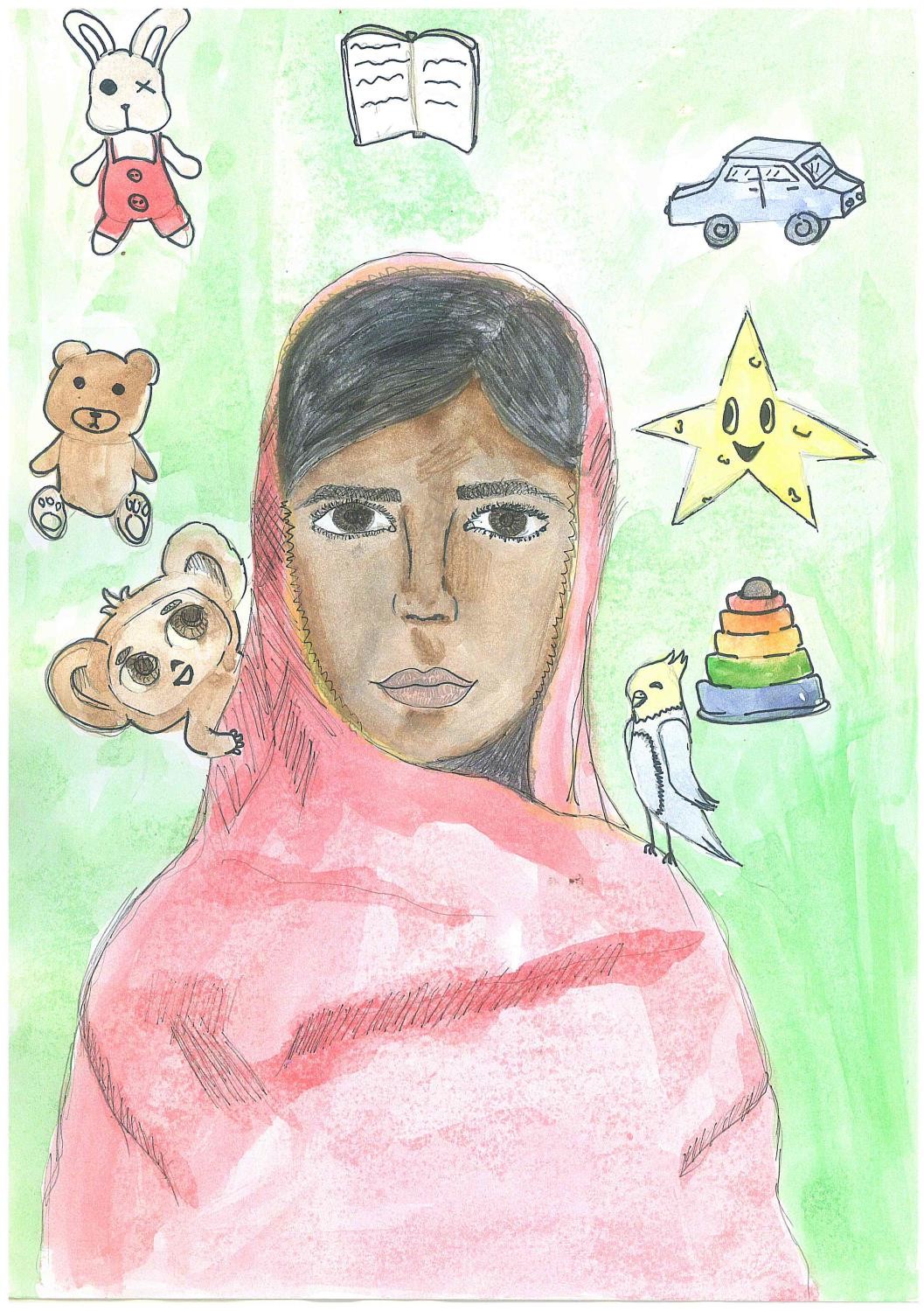 Aurelija Ovsianik
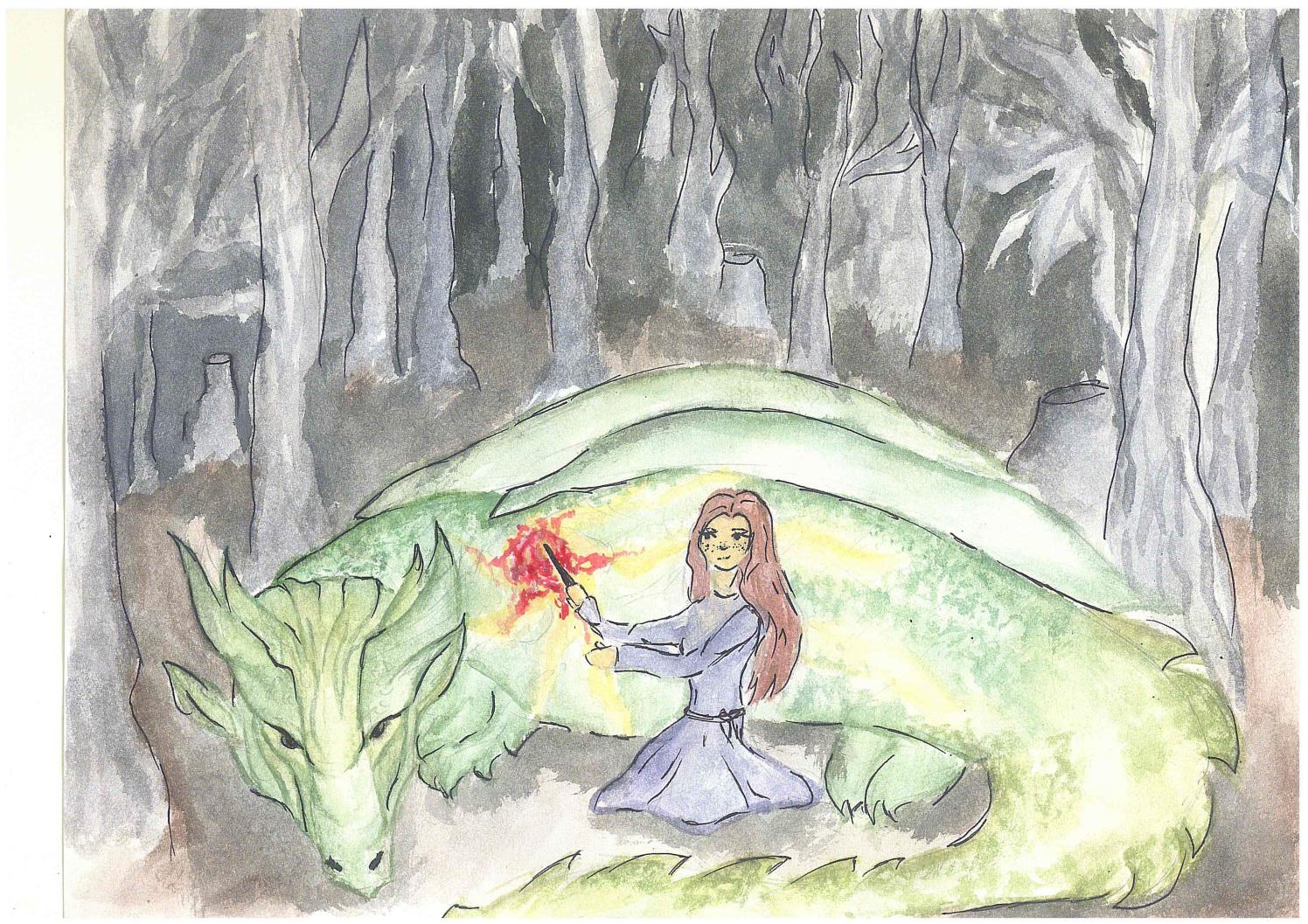 Rugilė Rudžianskaitė
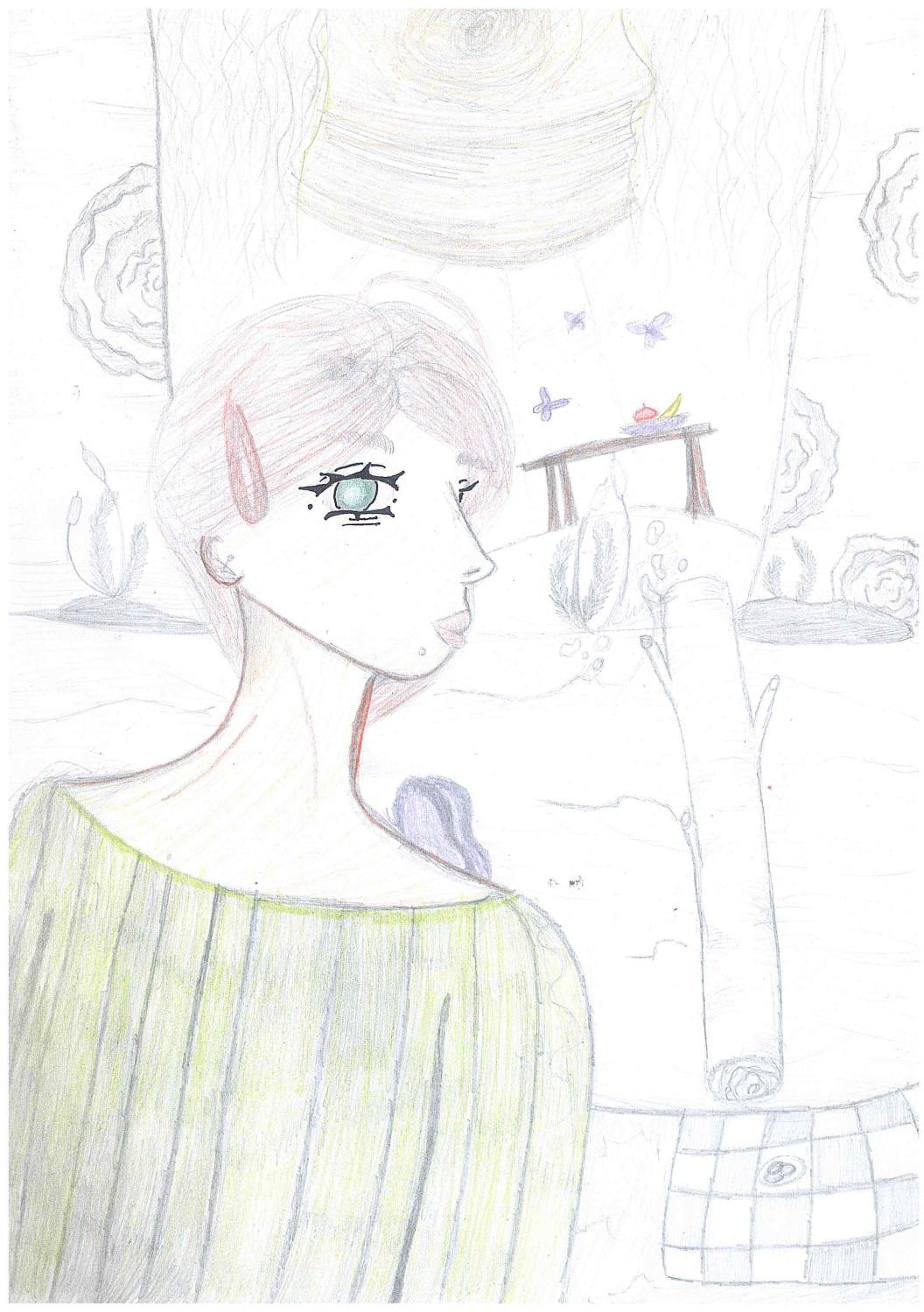 Uma Jemec
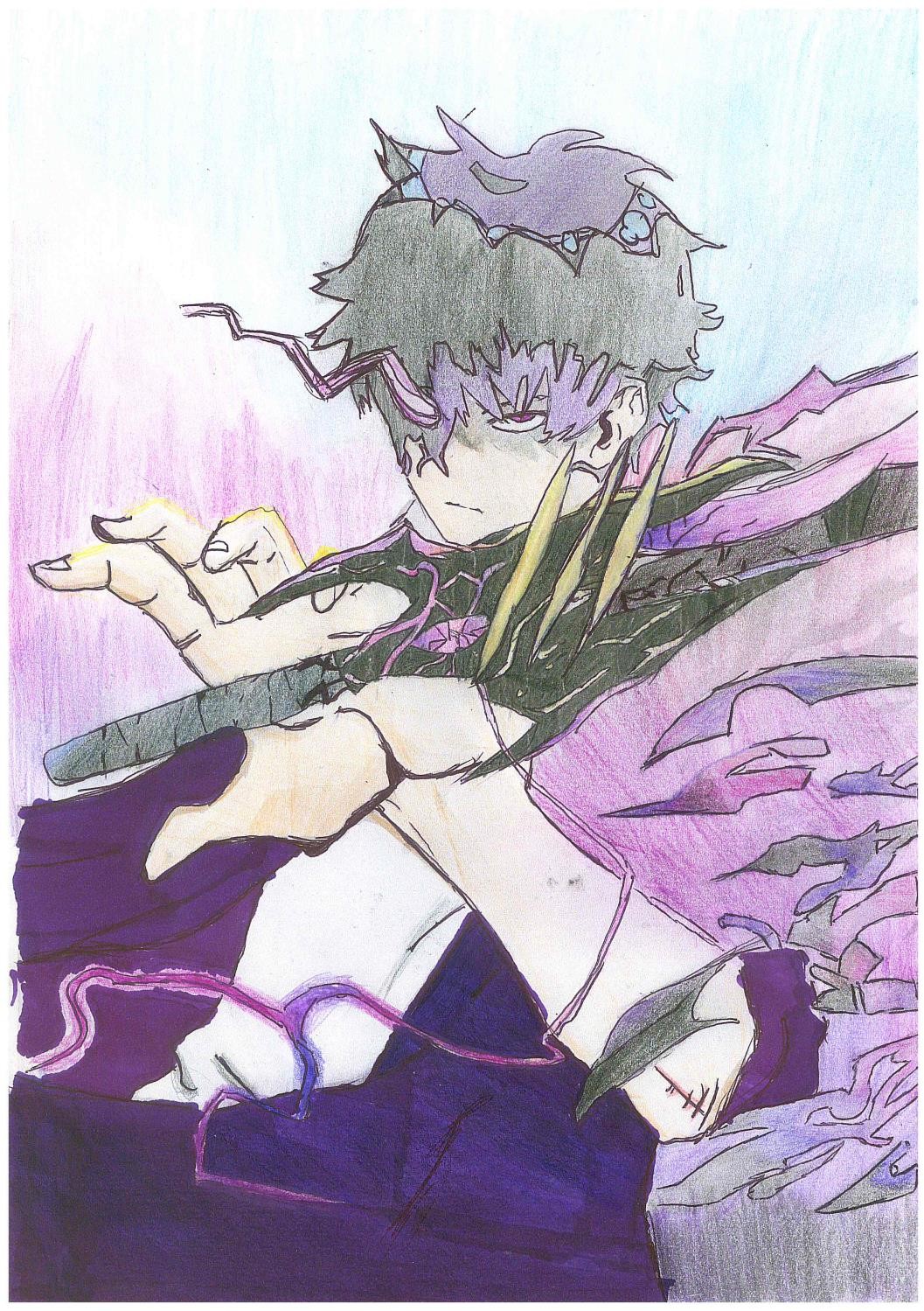 Pijus Pakštas
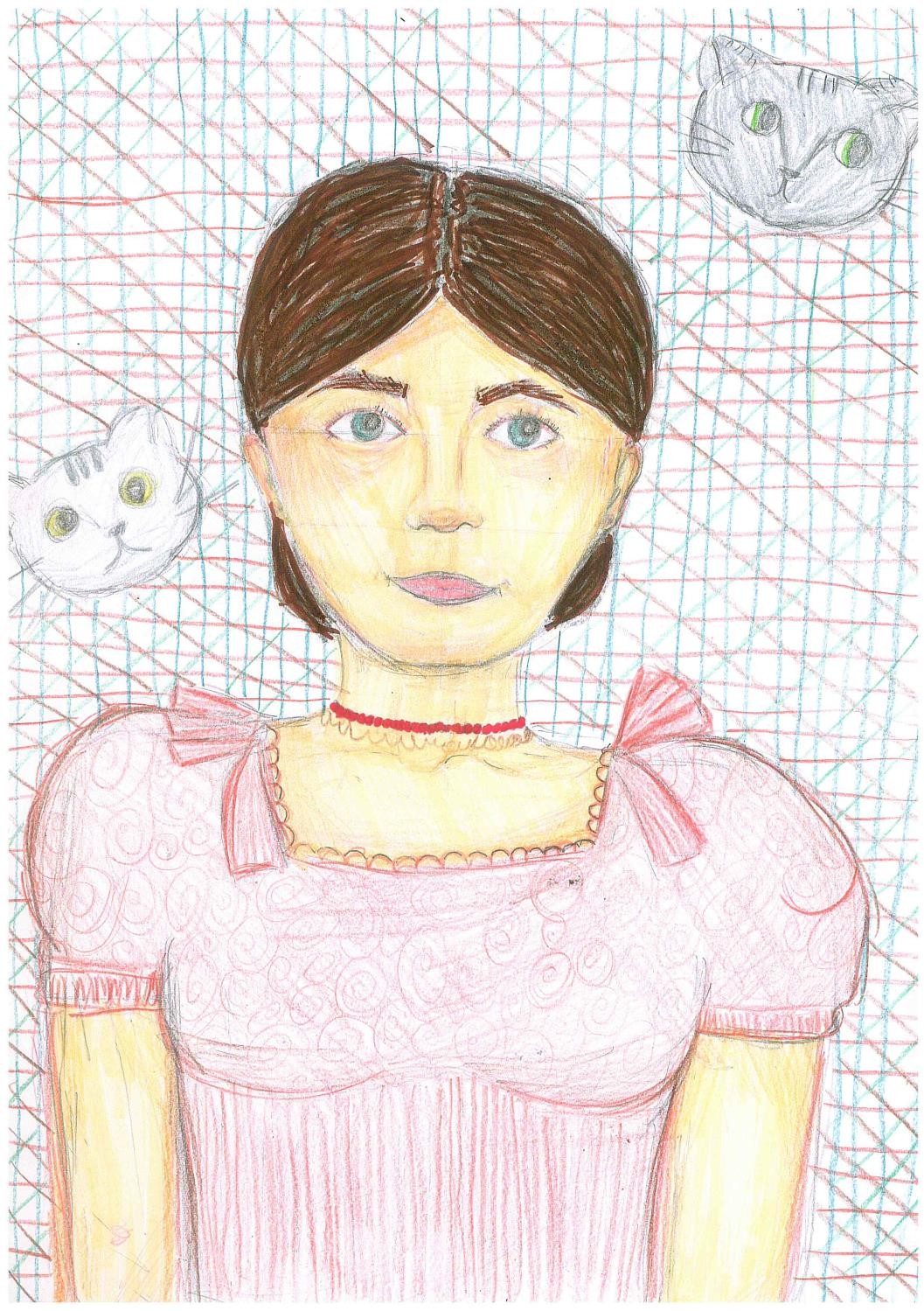 Agota Liegutė
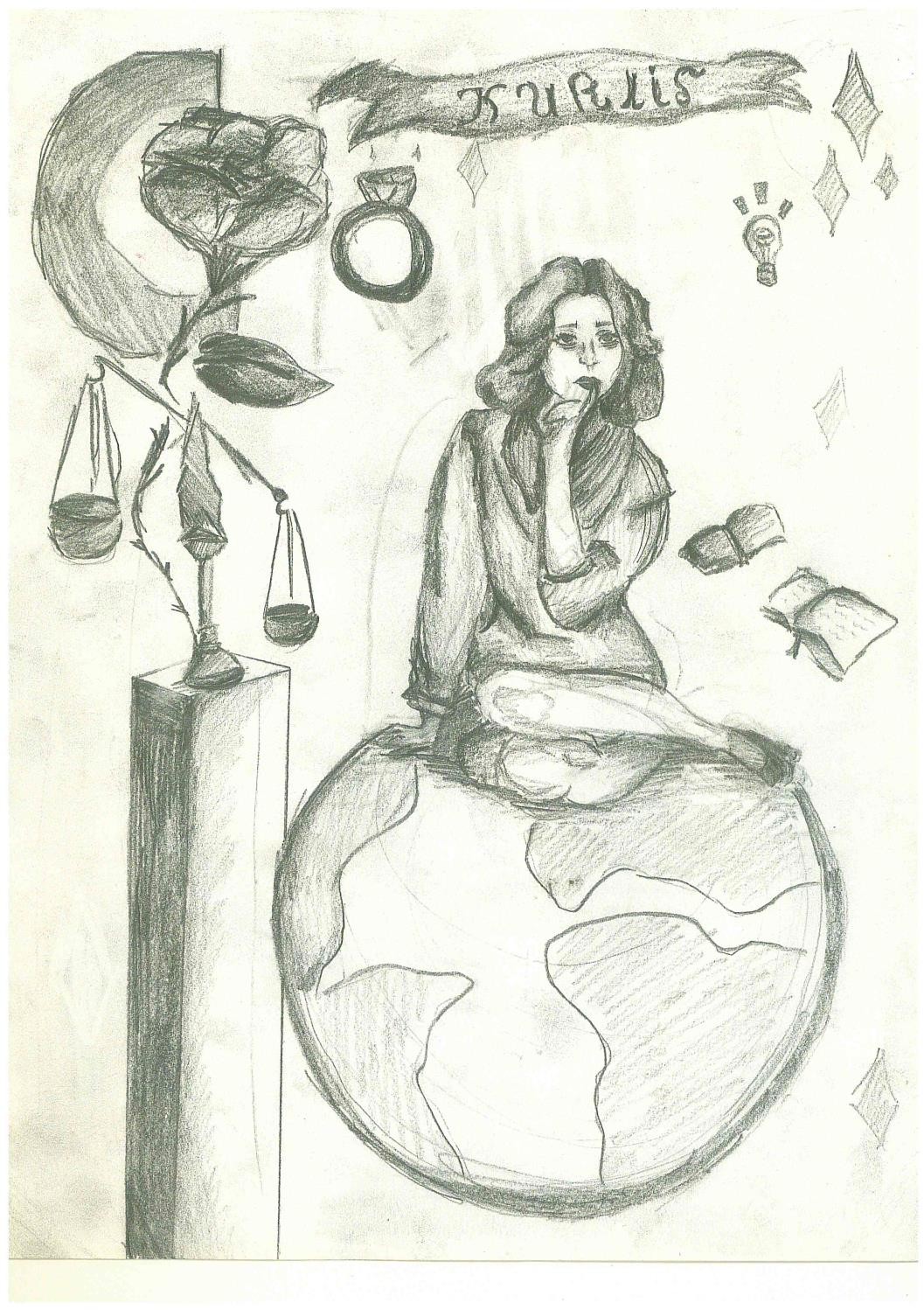 Austėja Tursaitė
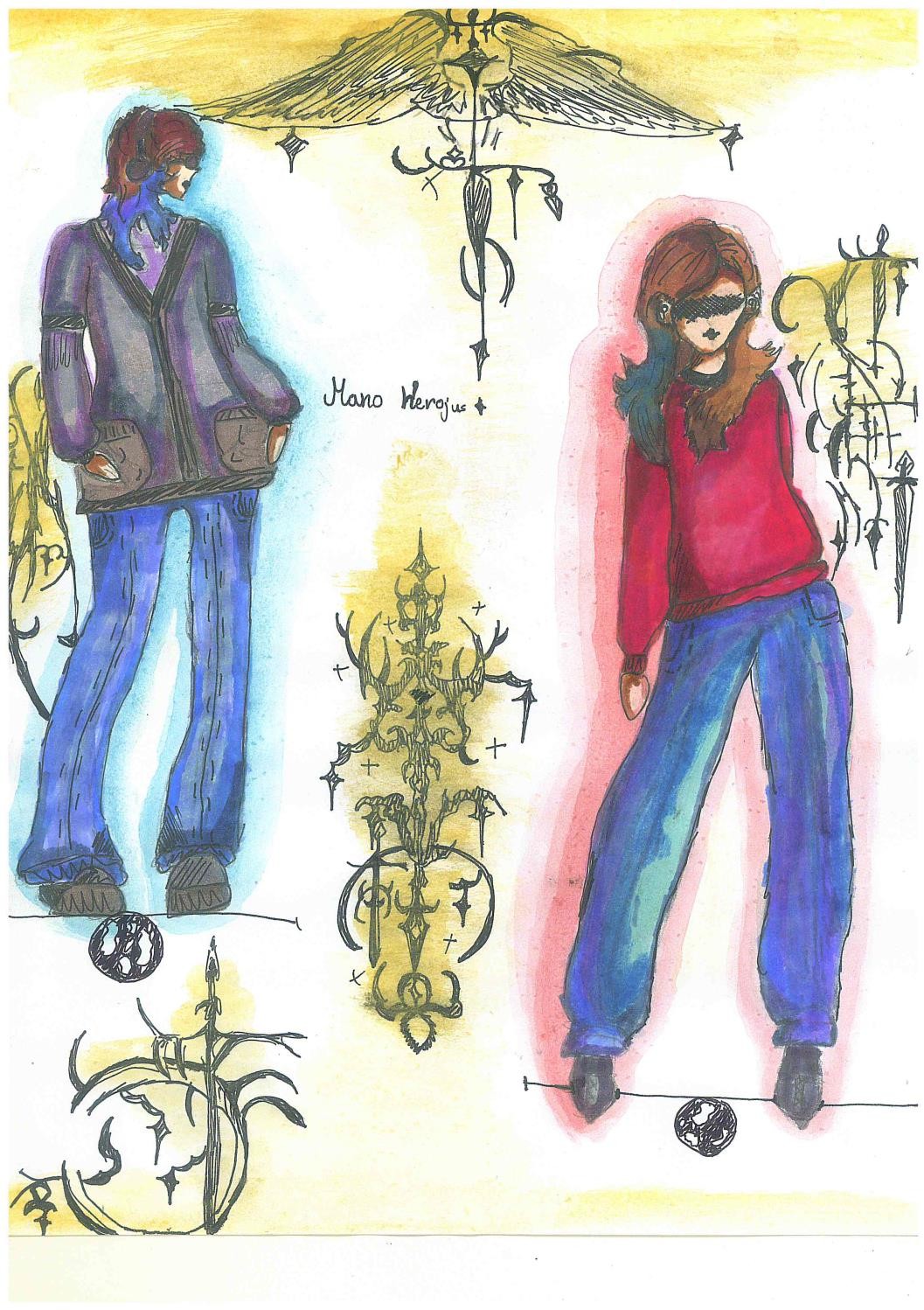 Rusnė
Baranauskaitė
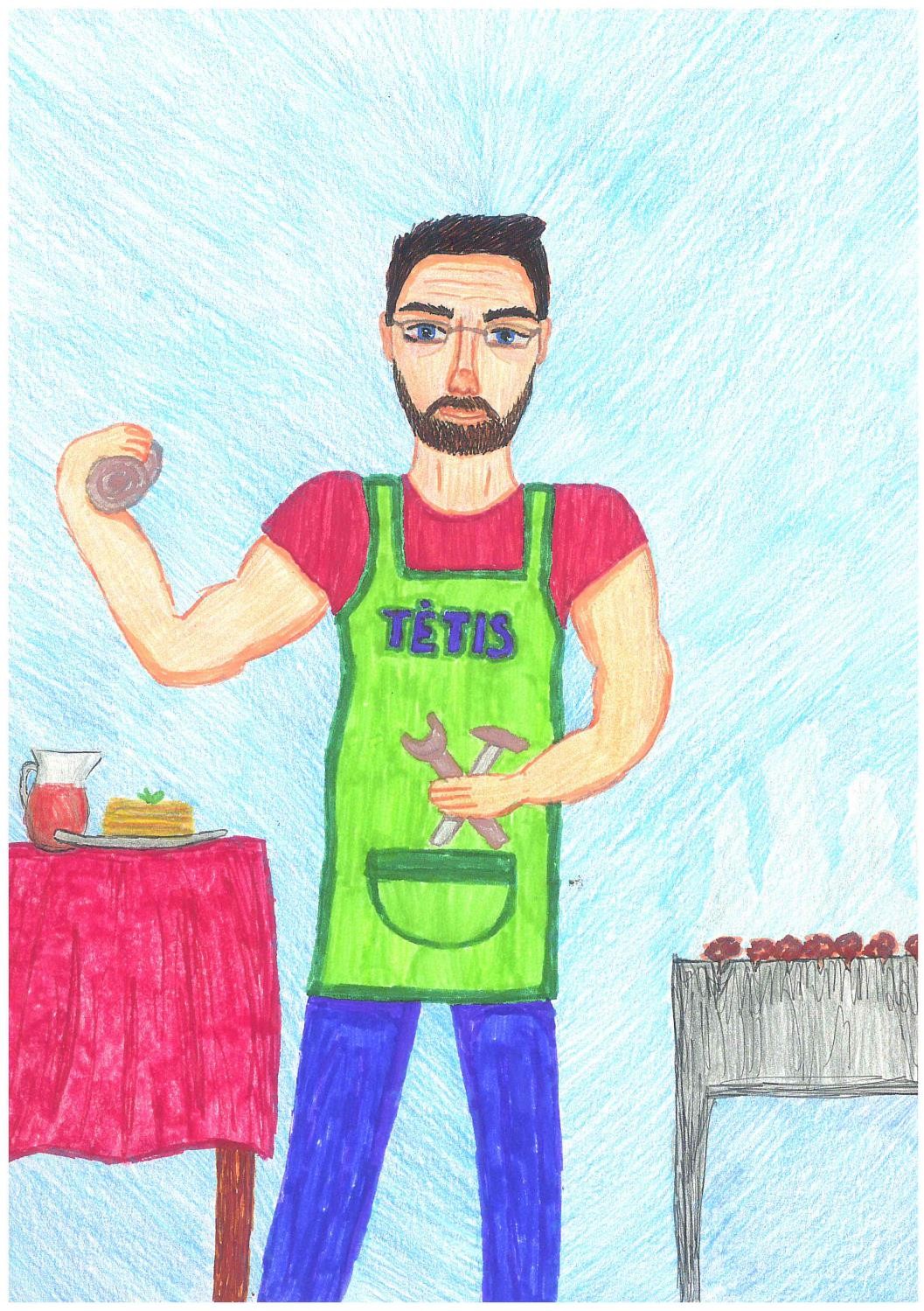 Austėja Kotryna Petrauskaitė
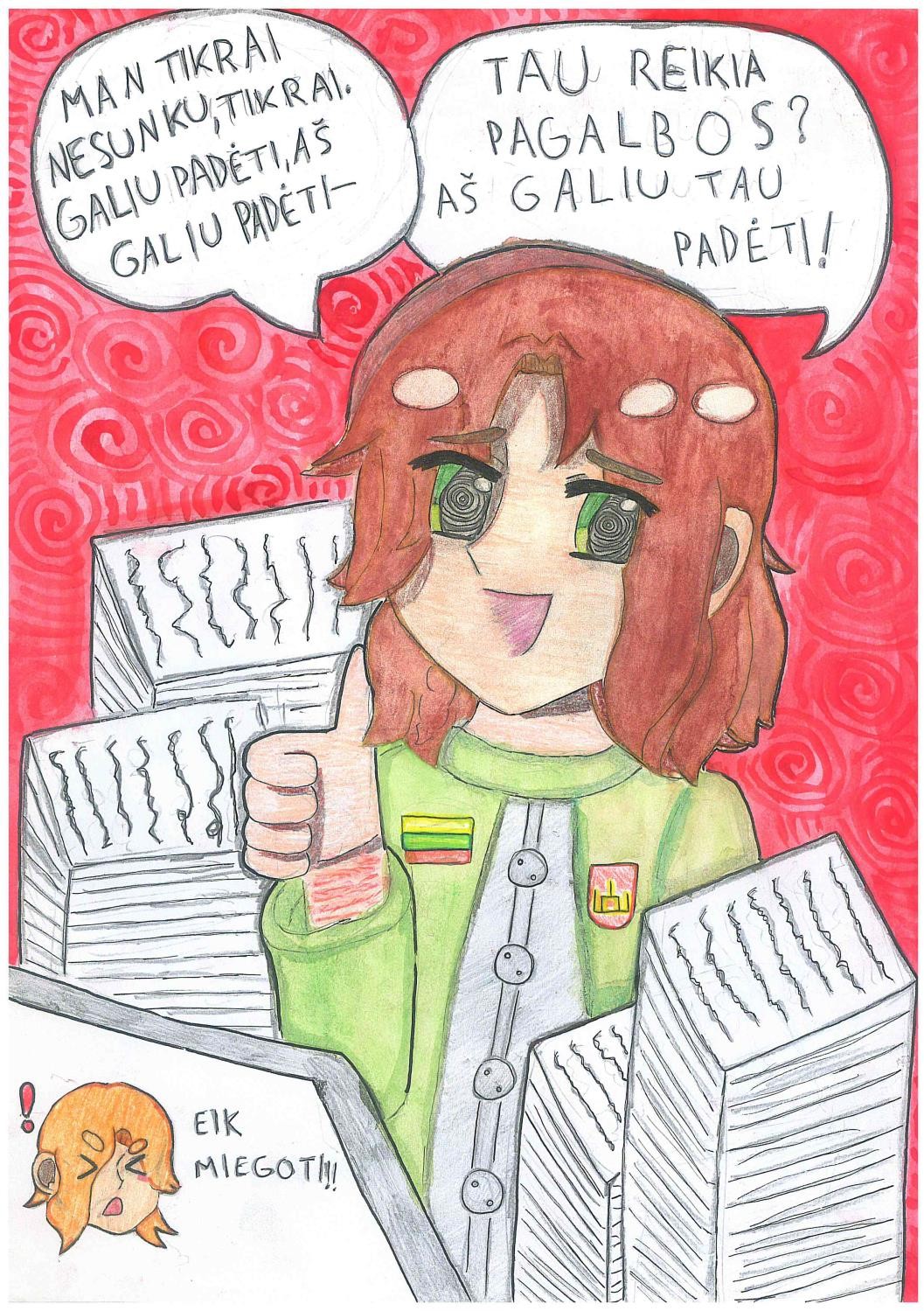 Kotryna Daubaraitė
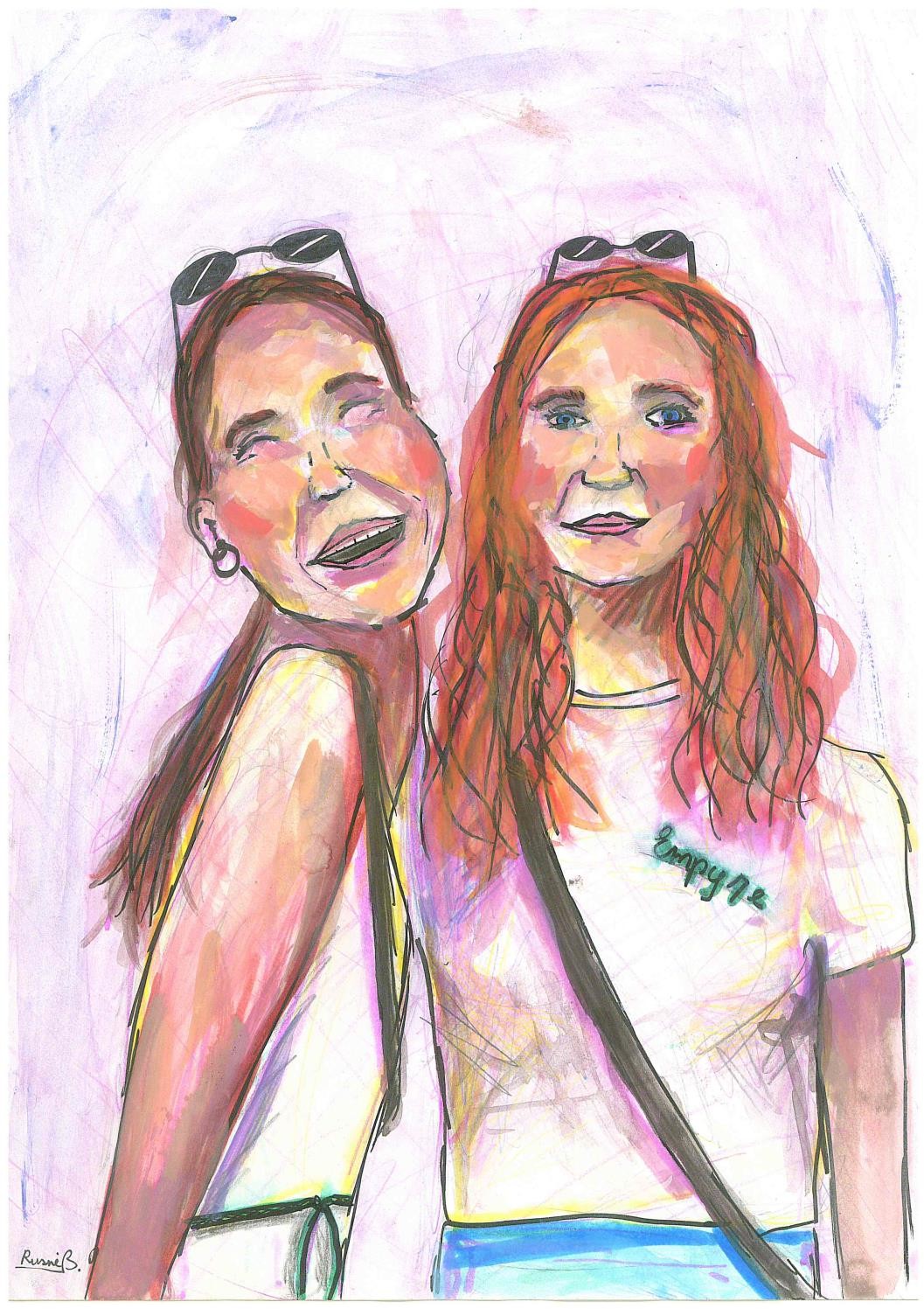 Rusnė Baltakytė
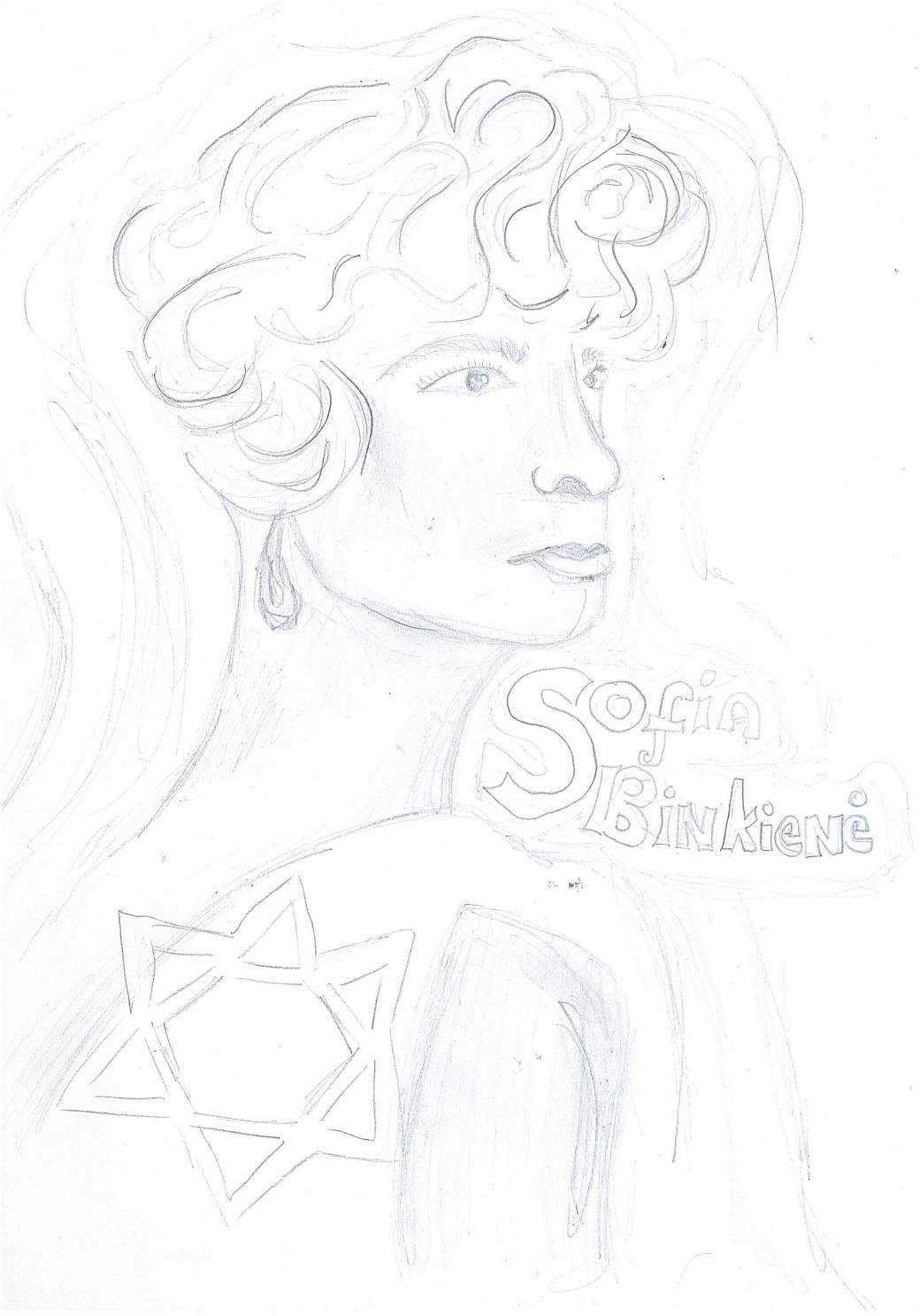 Ugnė Jurkutė
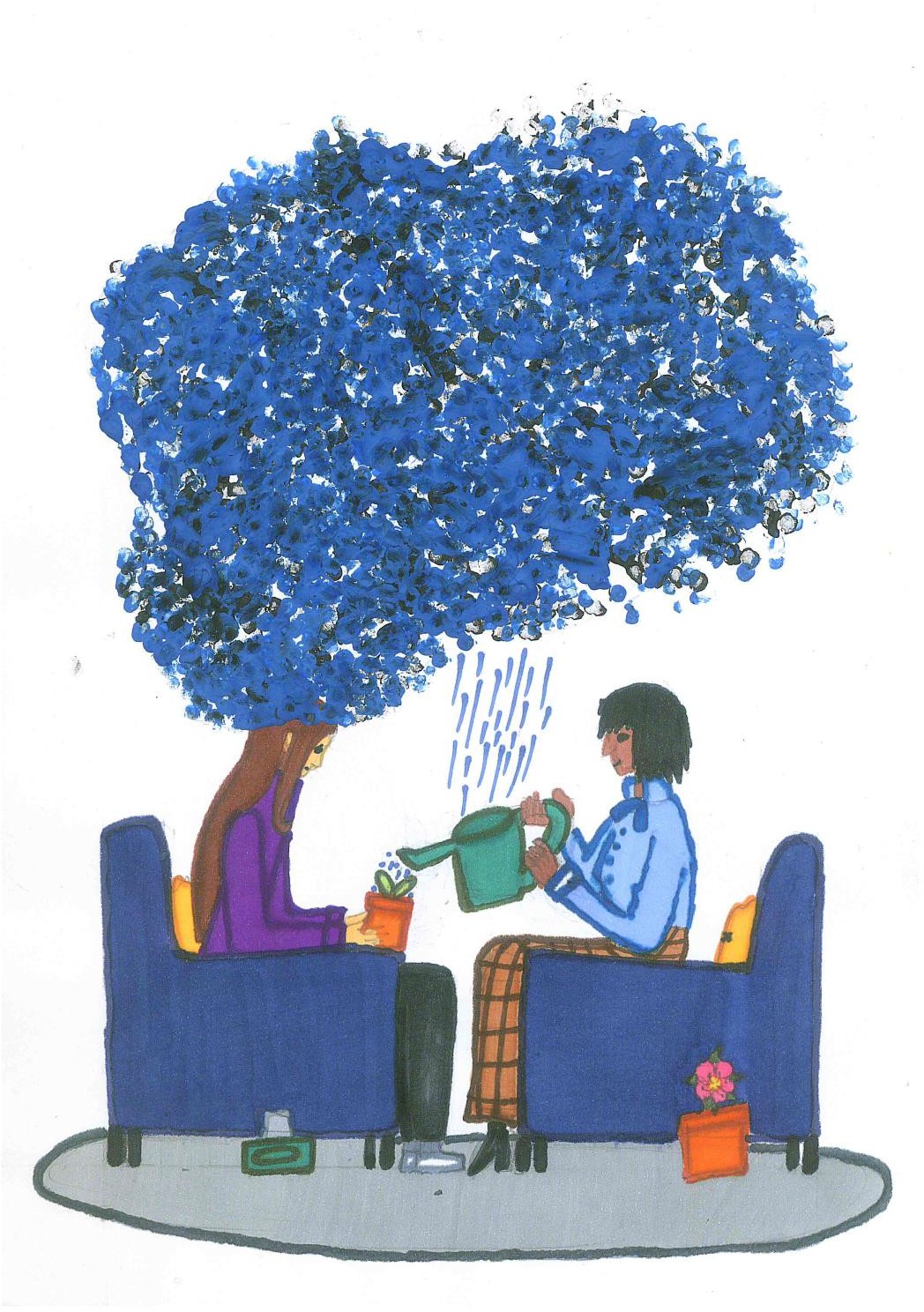 Milda Strakšaitė
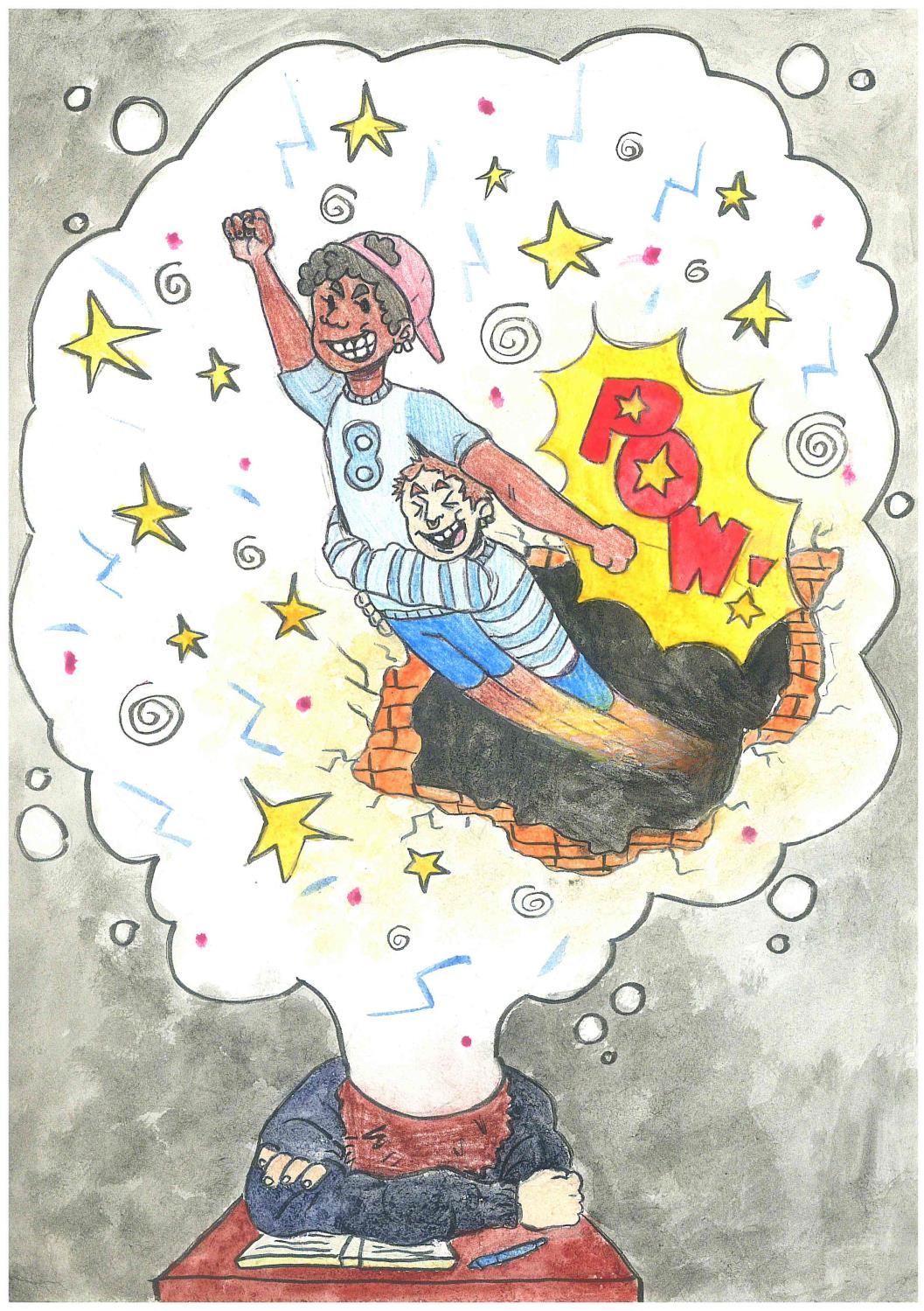 Žemyna Meldaikytė
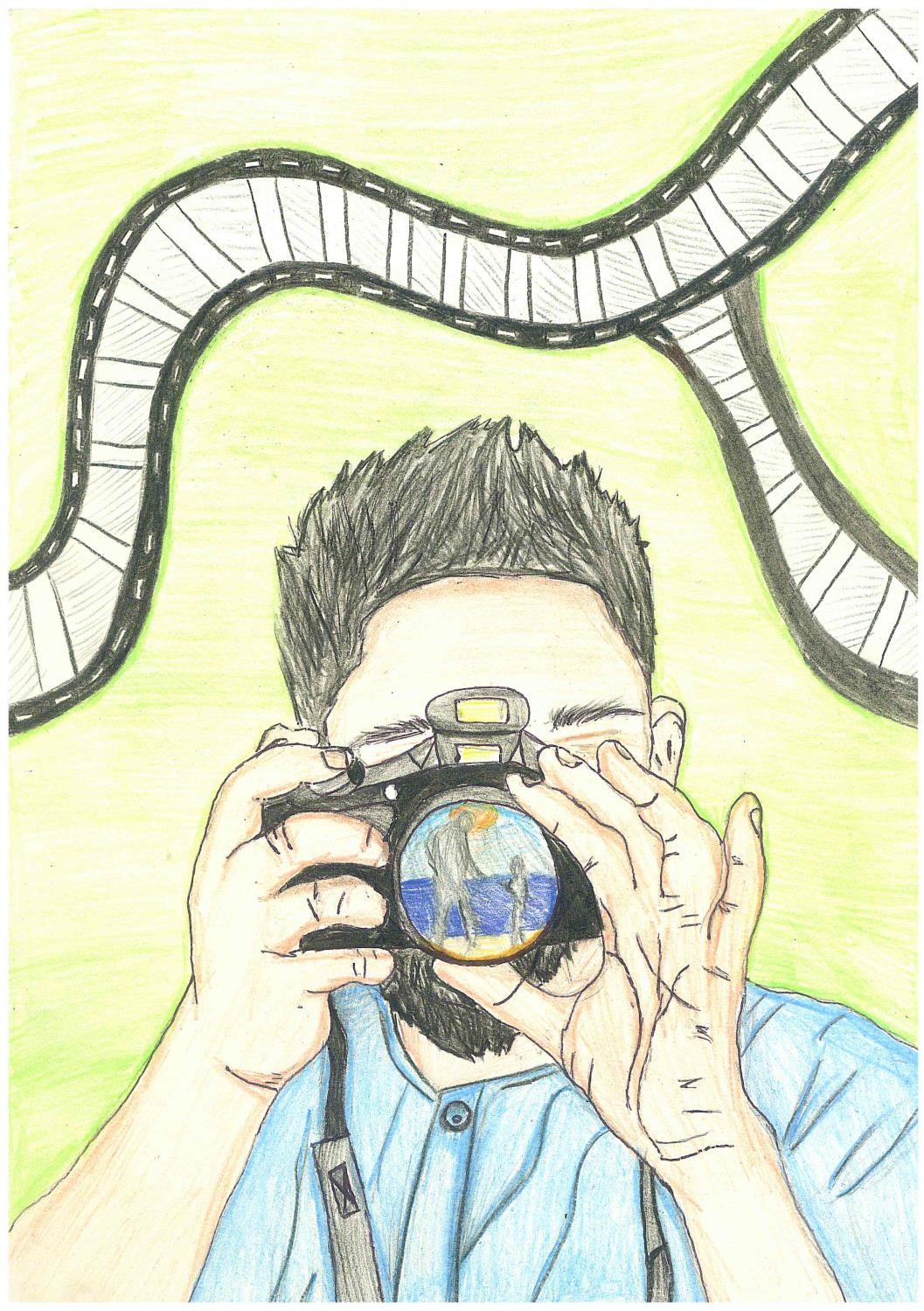 Urtė Kubiliūtė
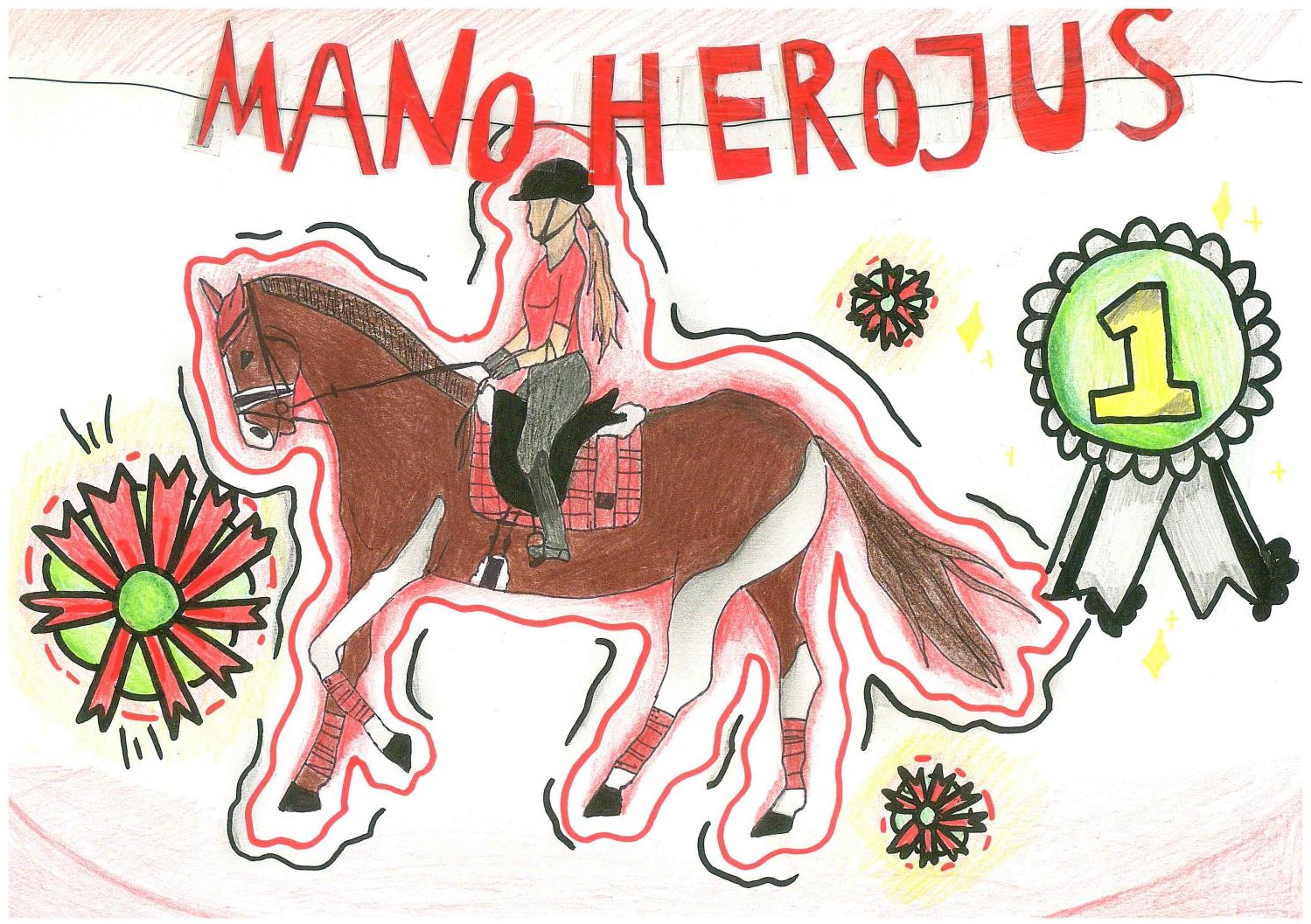 Erilana Sobolevaitė
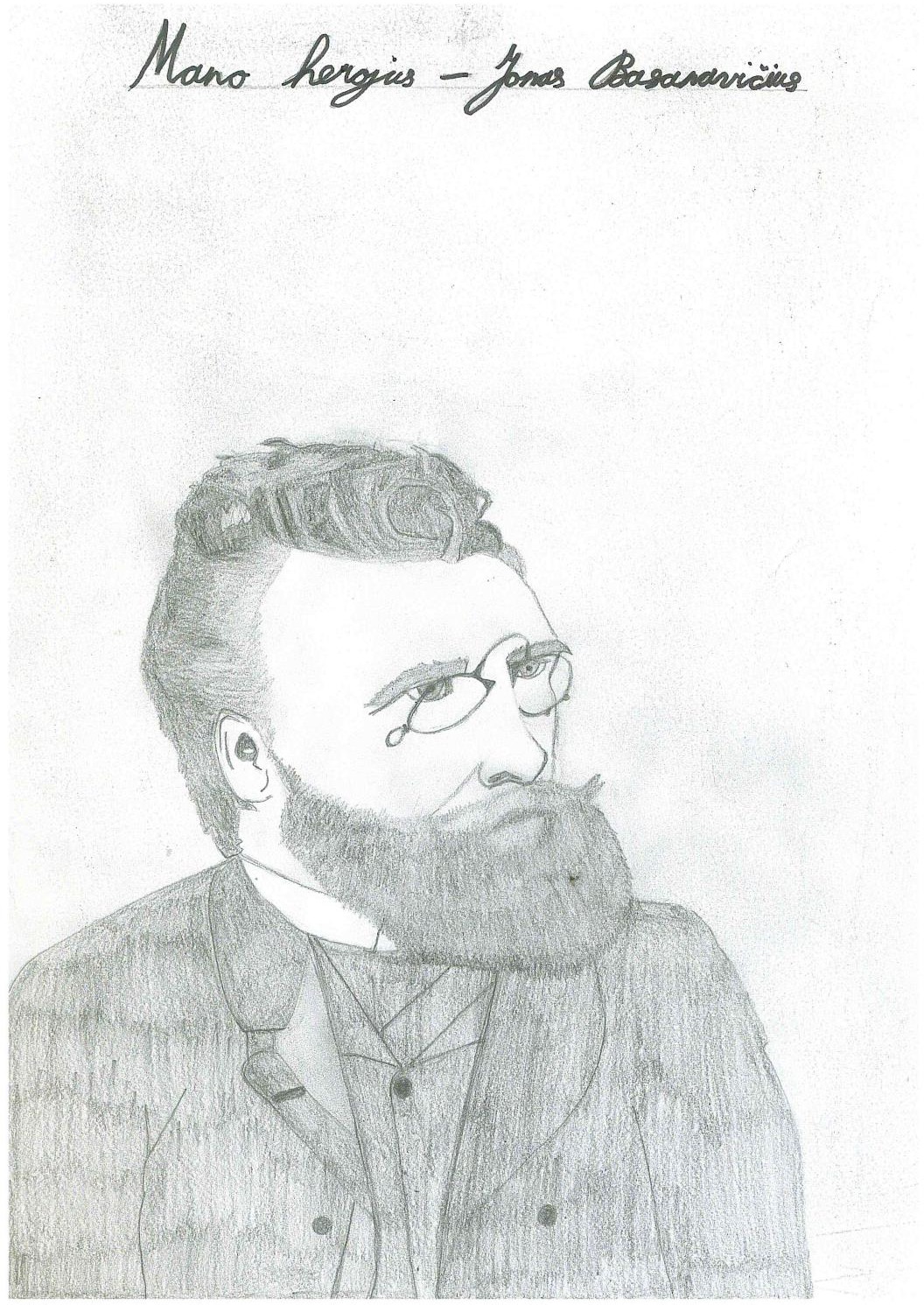 Austėja Baltaduonytė
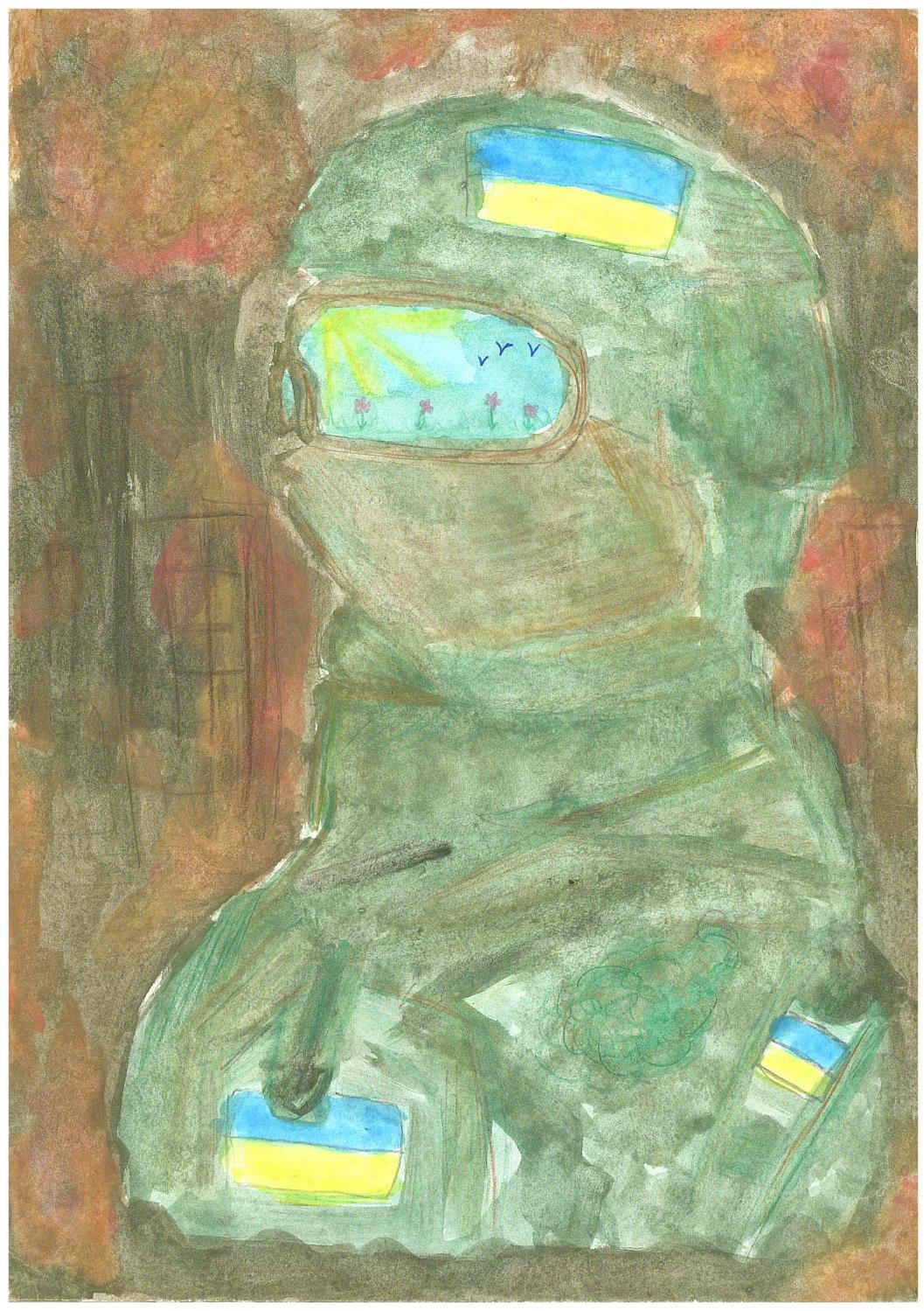 Vėja Bislytė
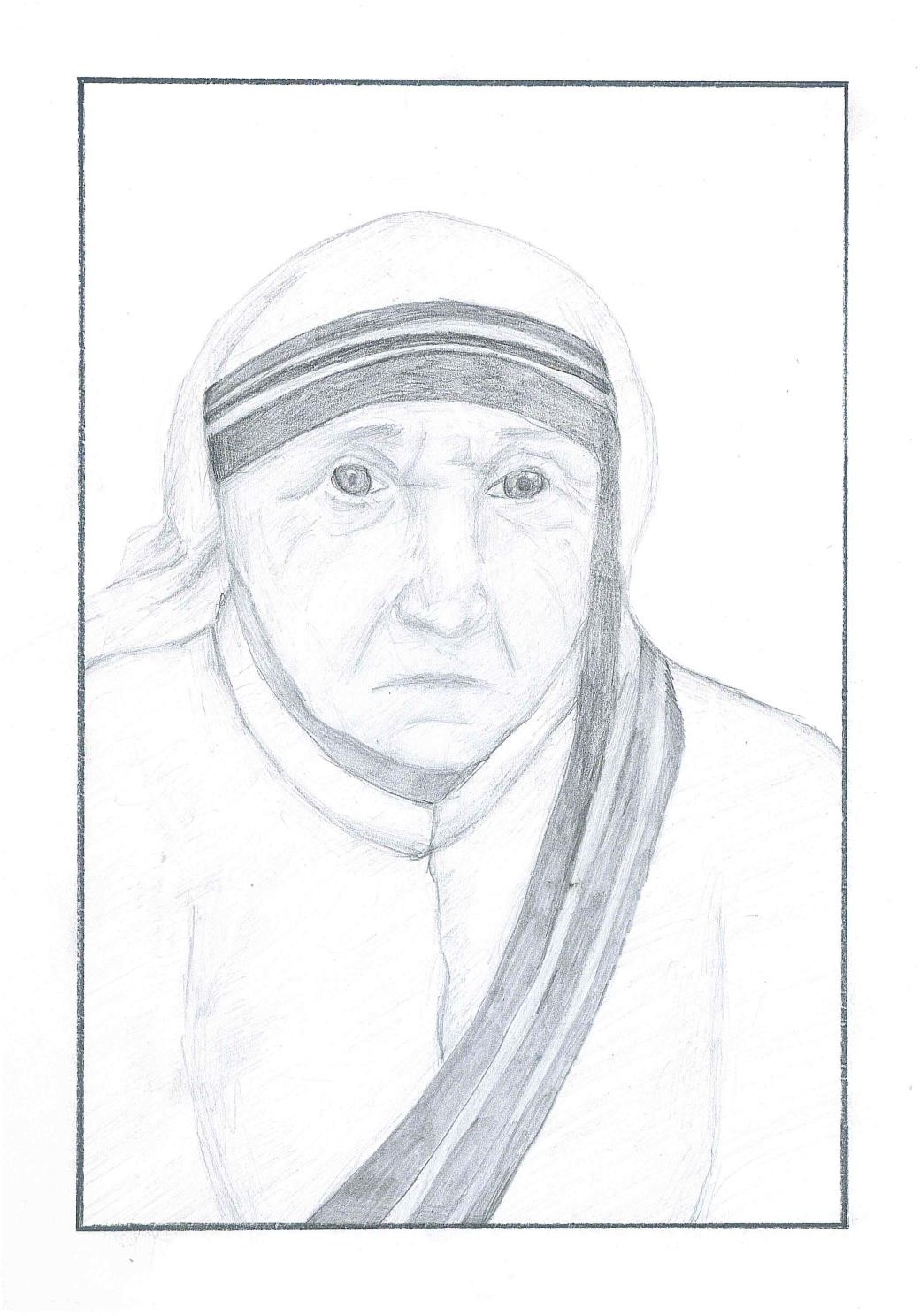 Lina Kulačenkova
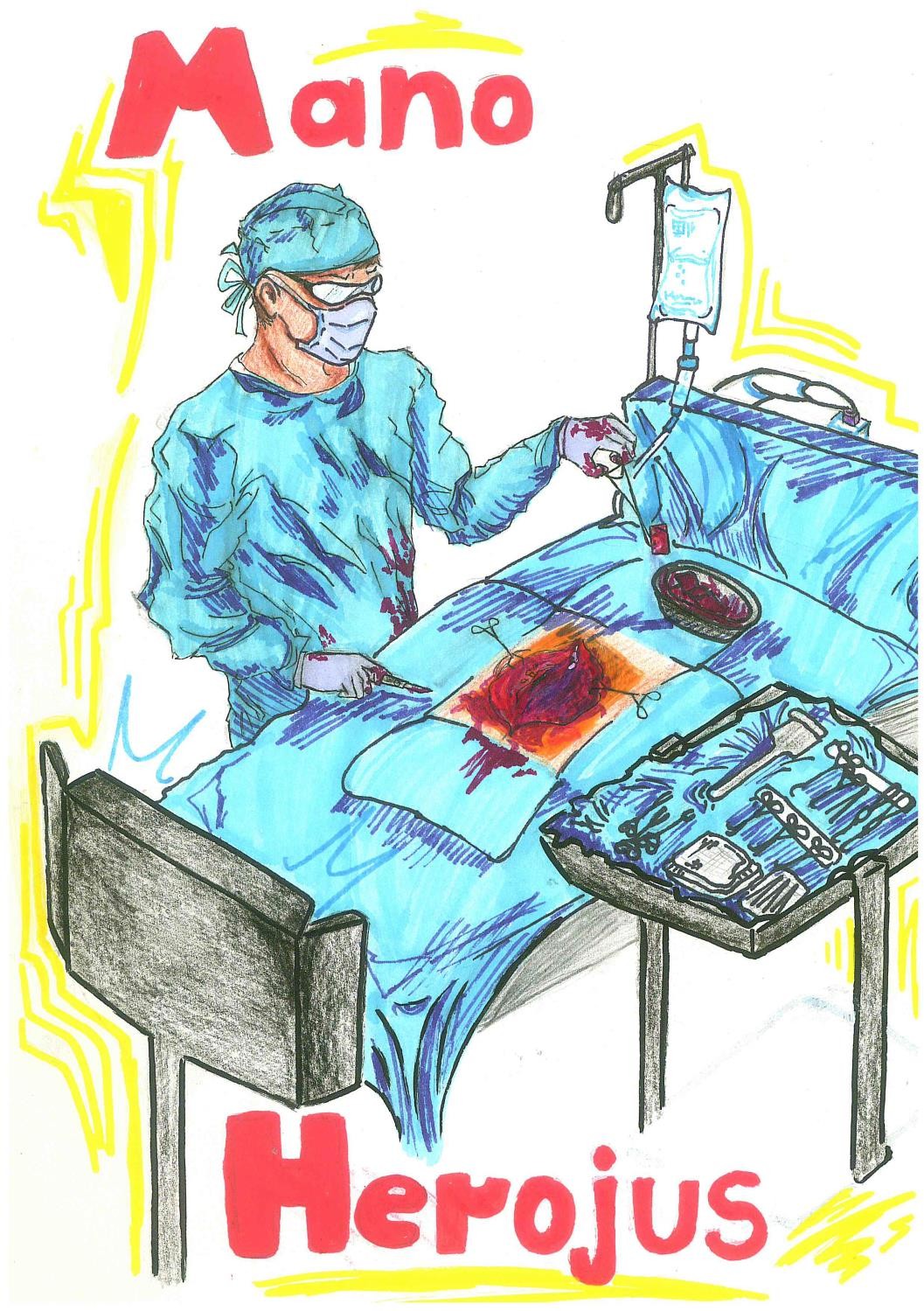 Ugnė Pašilytė
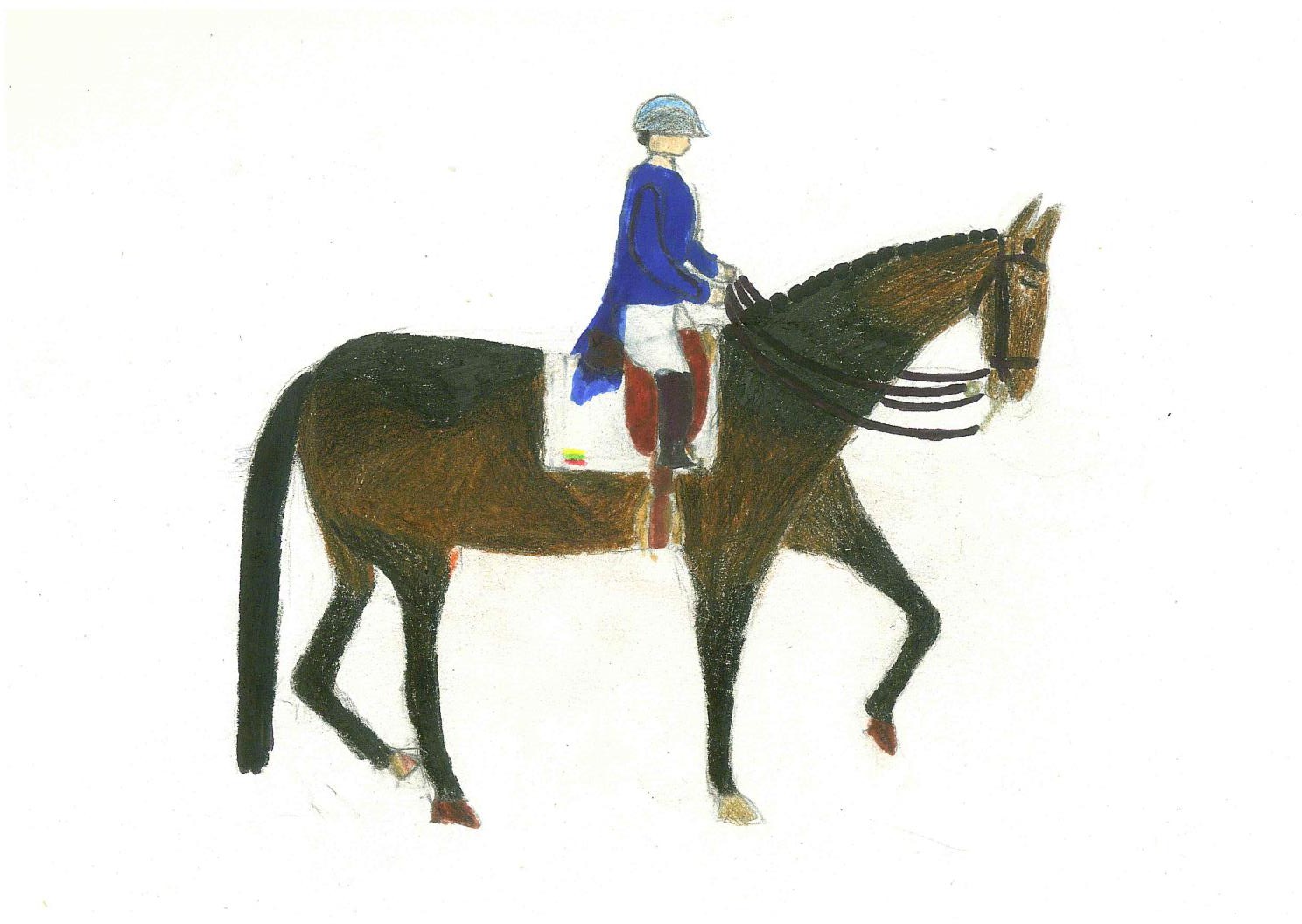 Gabrielė Švogžlytė
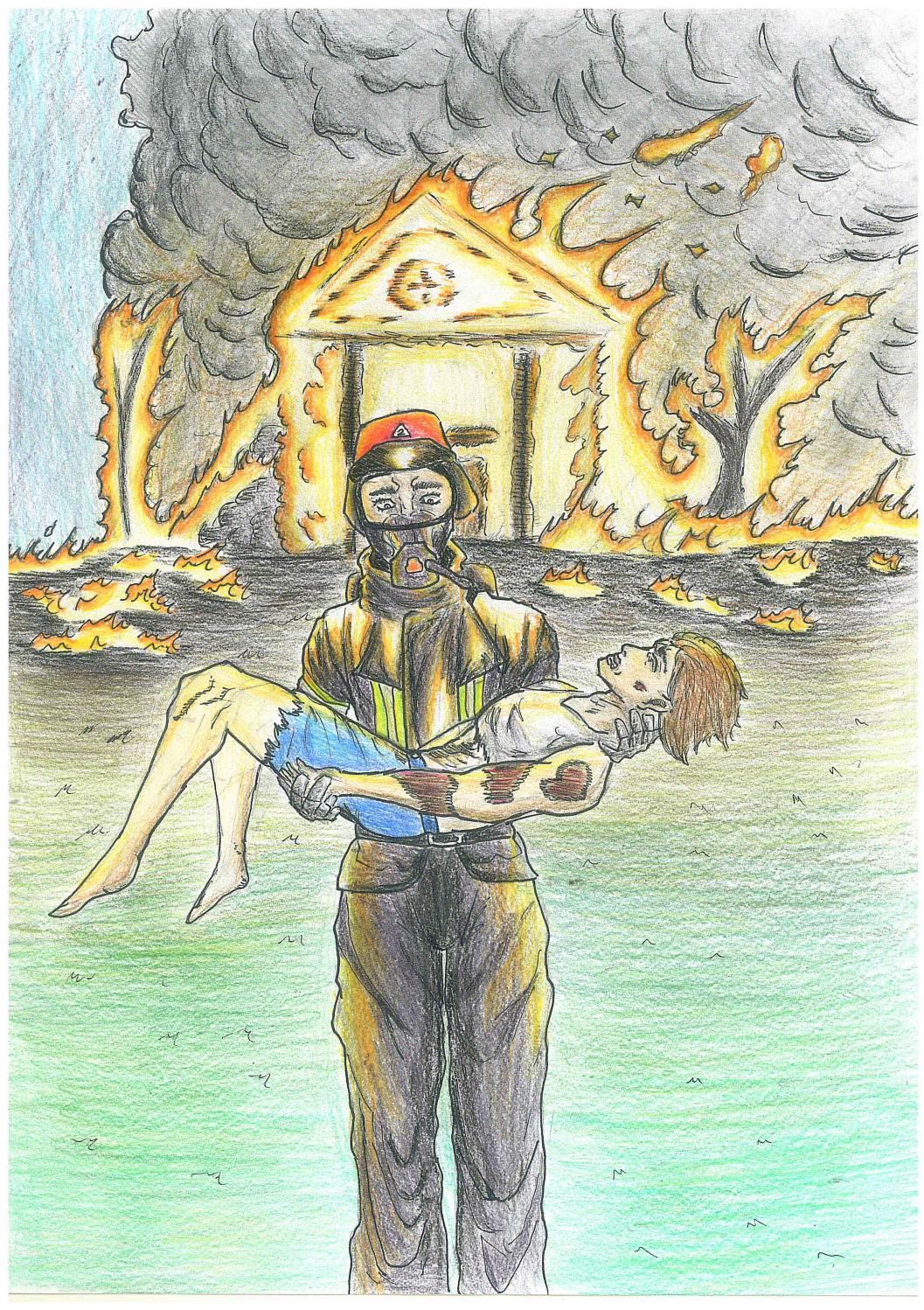 Karolis Jurėnas
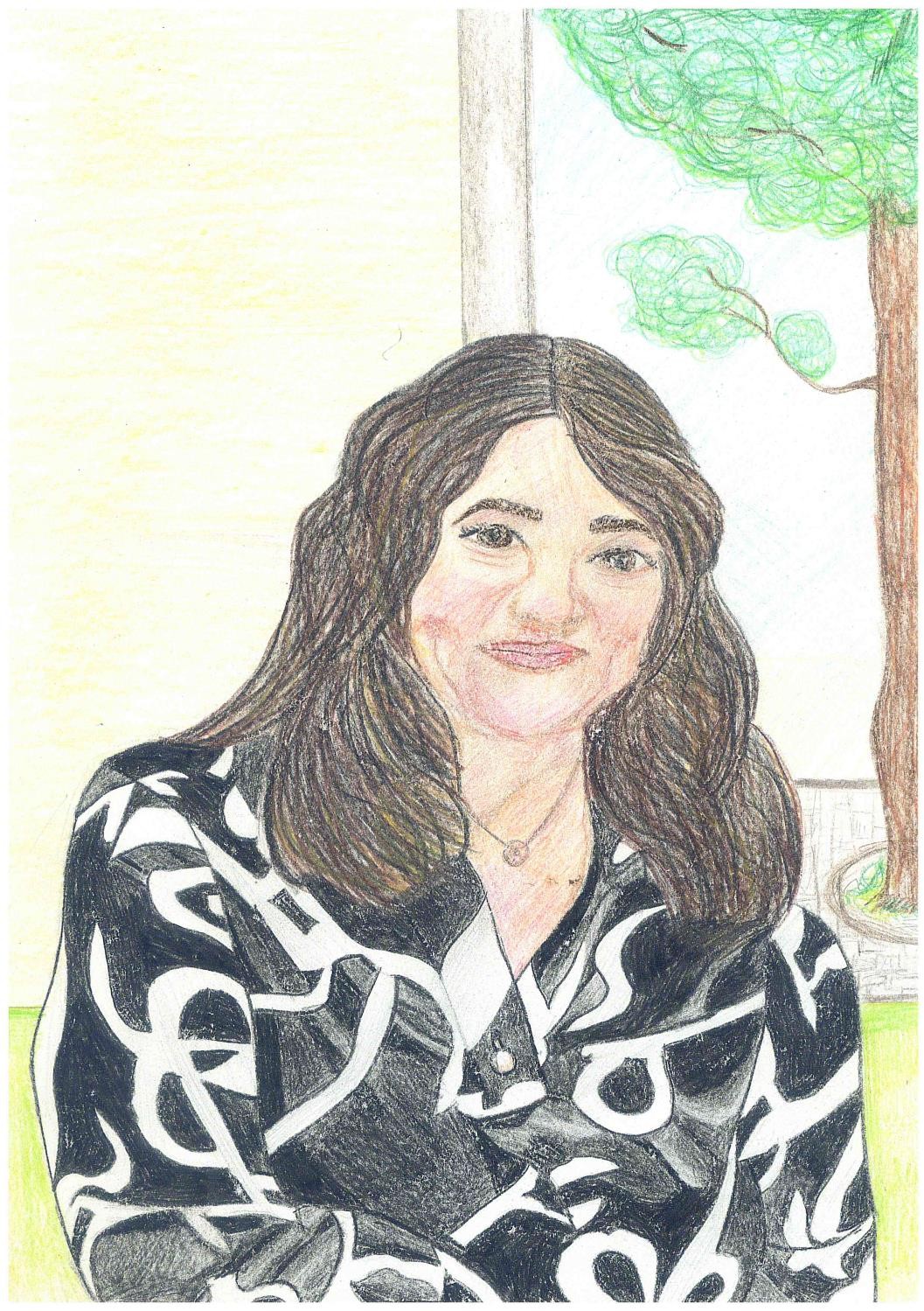 Ieva Dūkštaitė
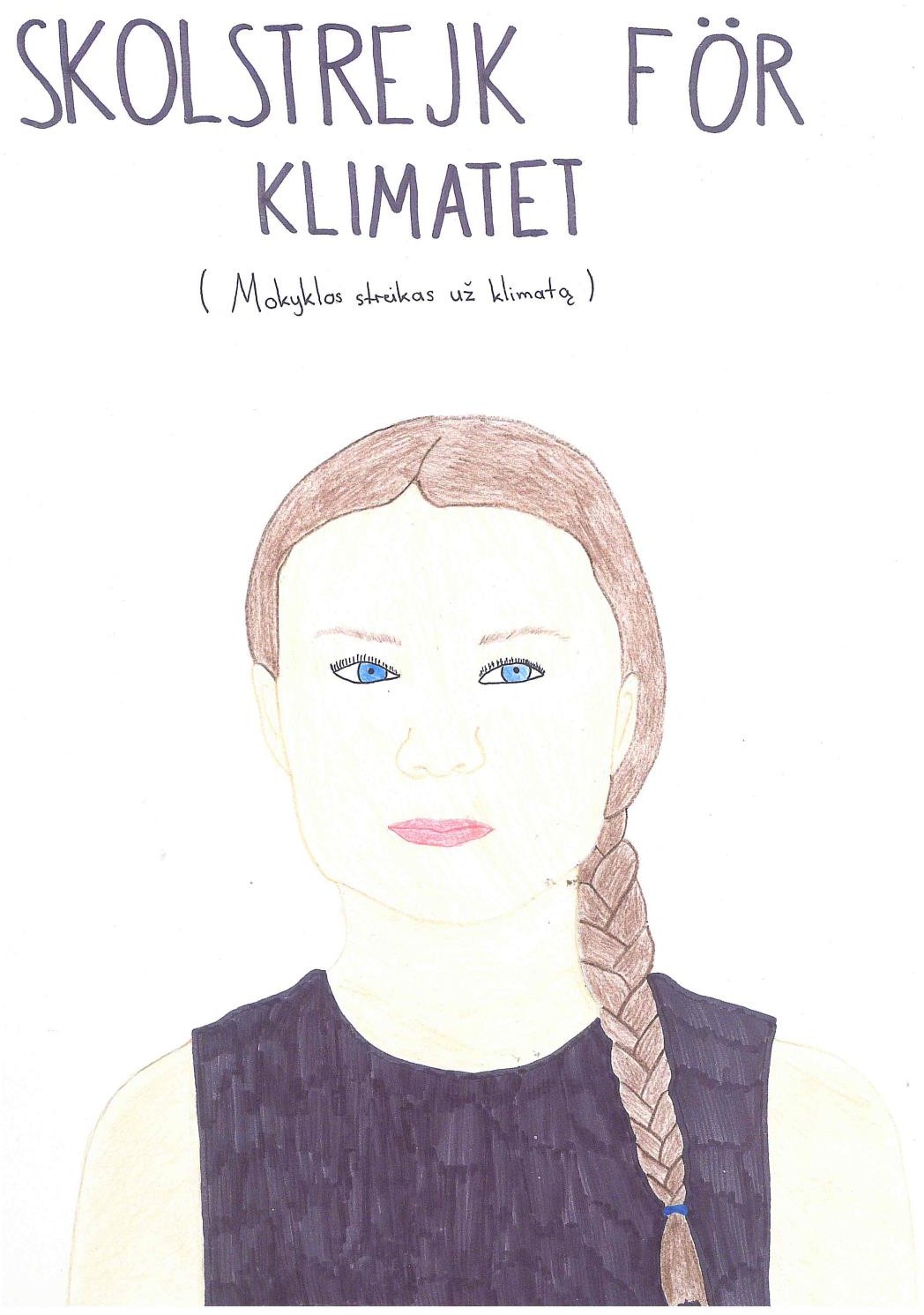 Izabelė Mardosaitė
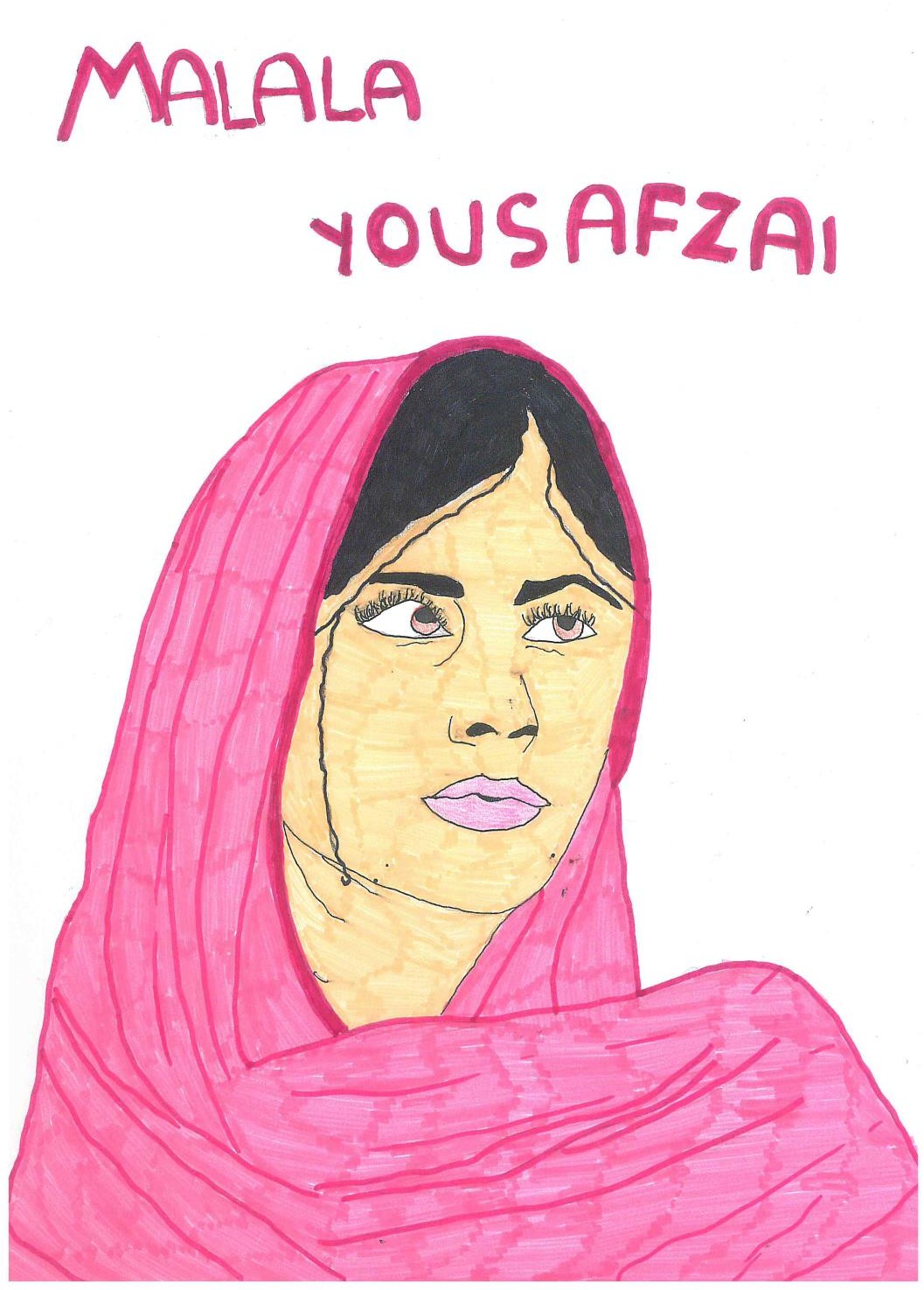 Fausta Krivickaitė
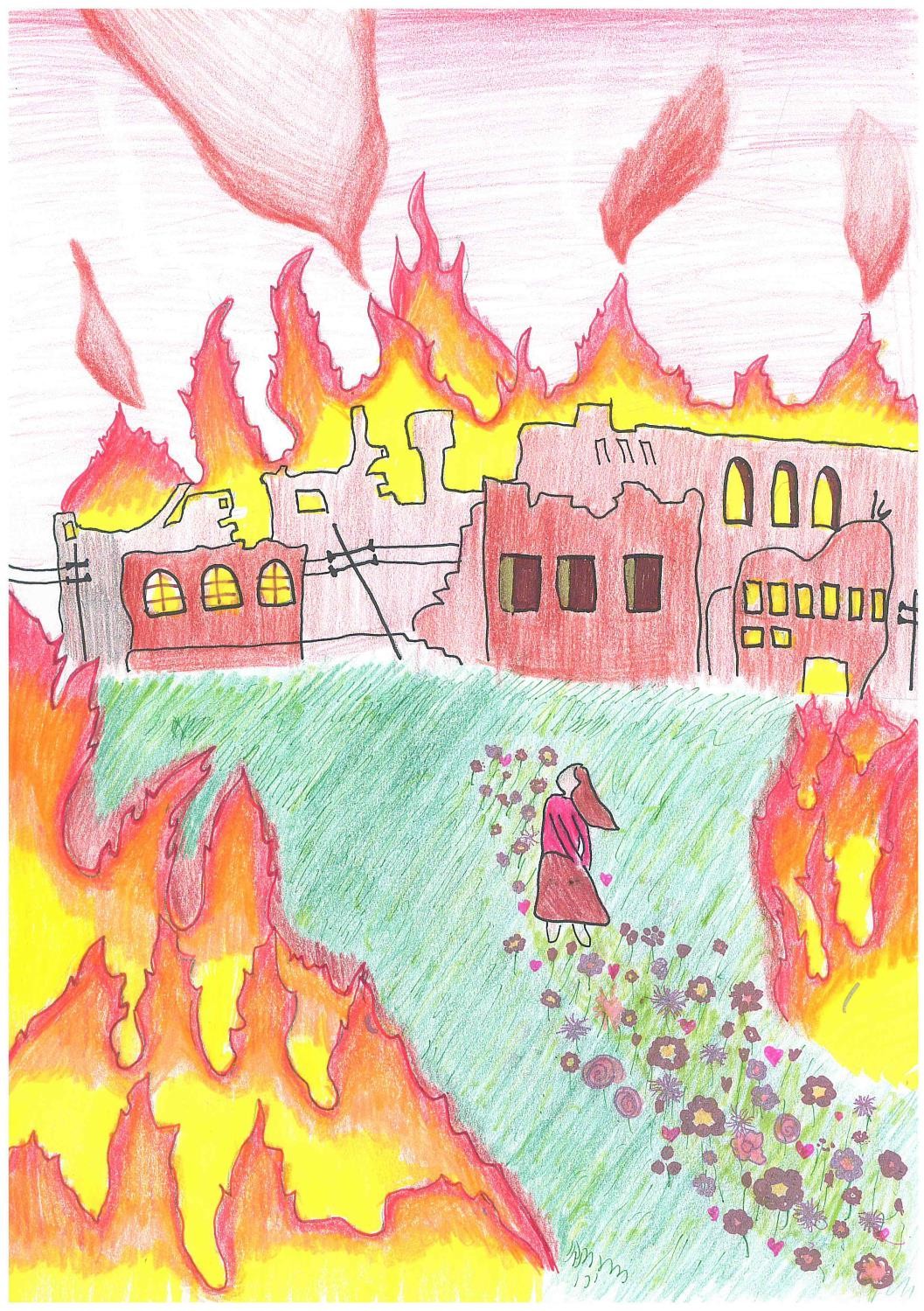 Emilija Digrytė